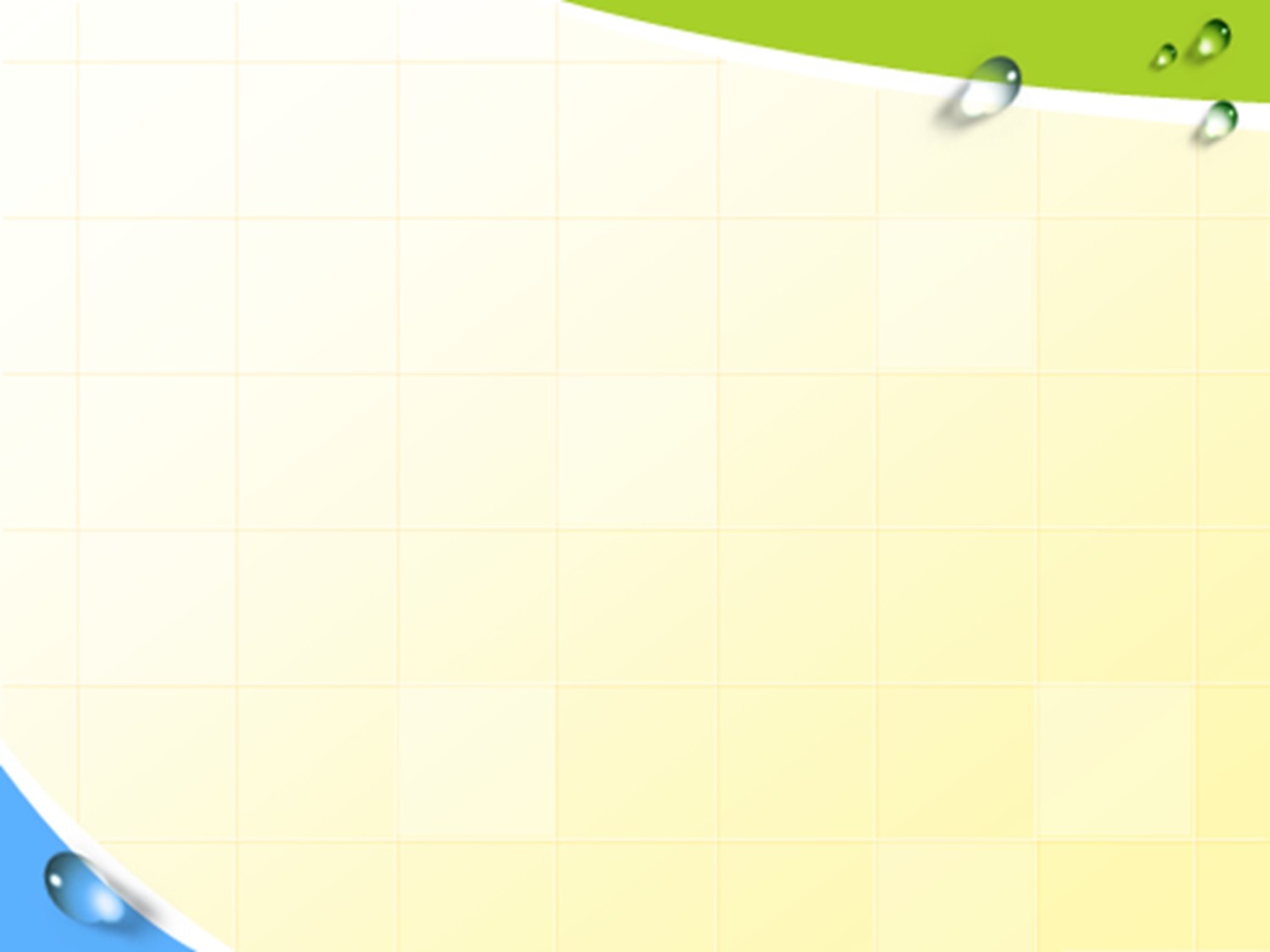 Международная программа «Эко-школы/Зеленый флаг» Мобильная экологическая лаборатория в детском саду
воспитатель Клейменова Л.А.
детский сад № 51
город Рыбинск 
Ярославская область 2021 г.
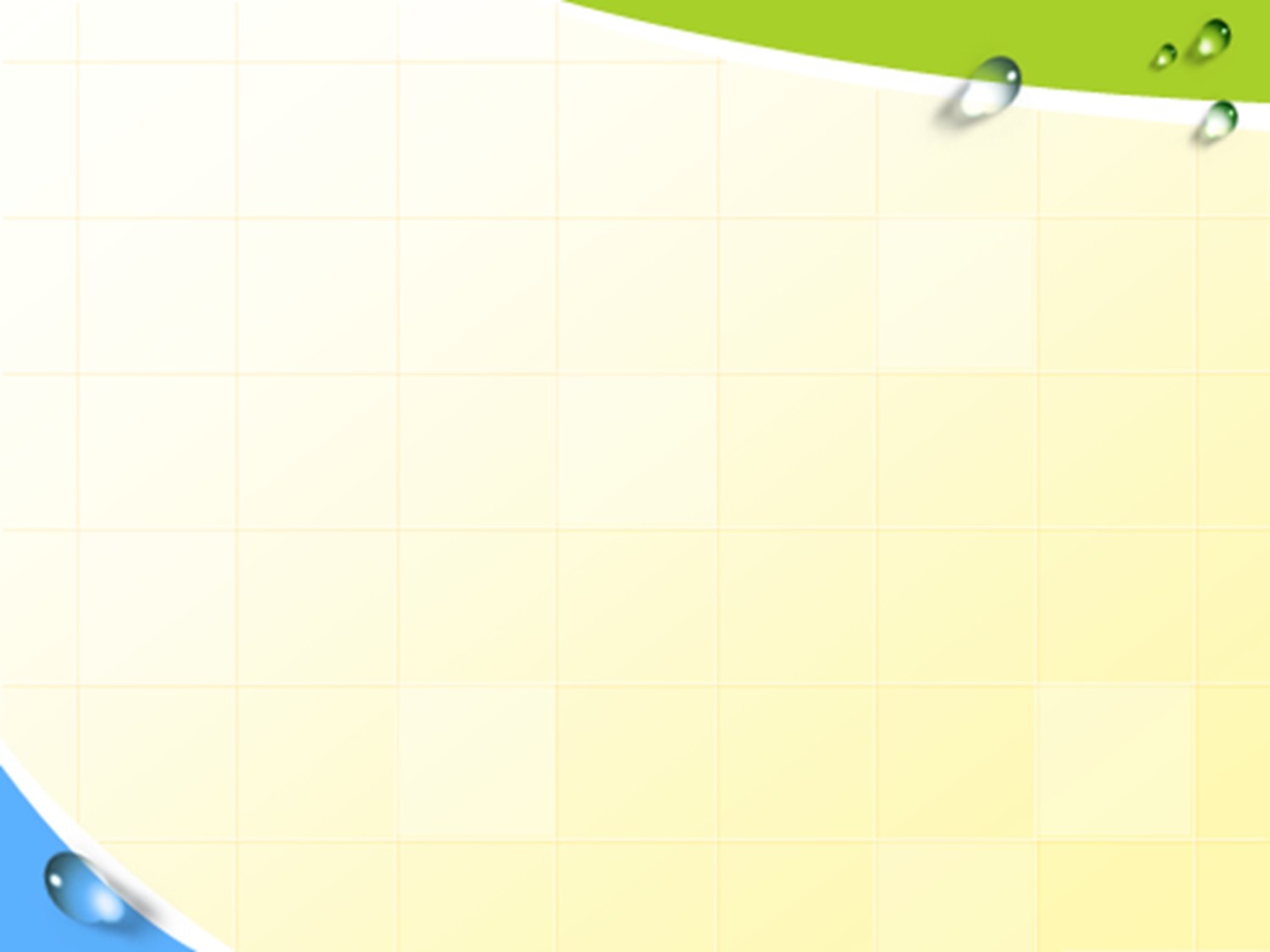 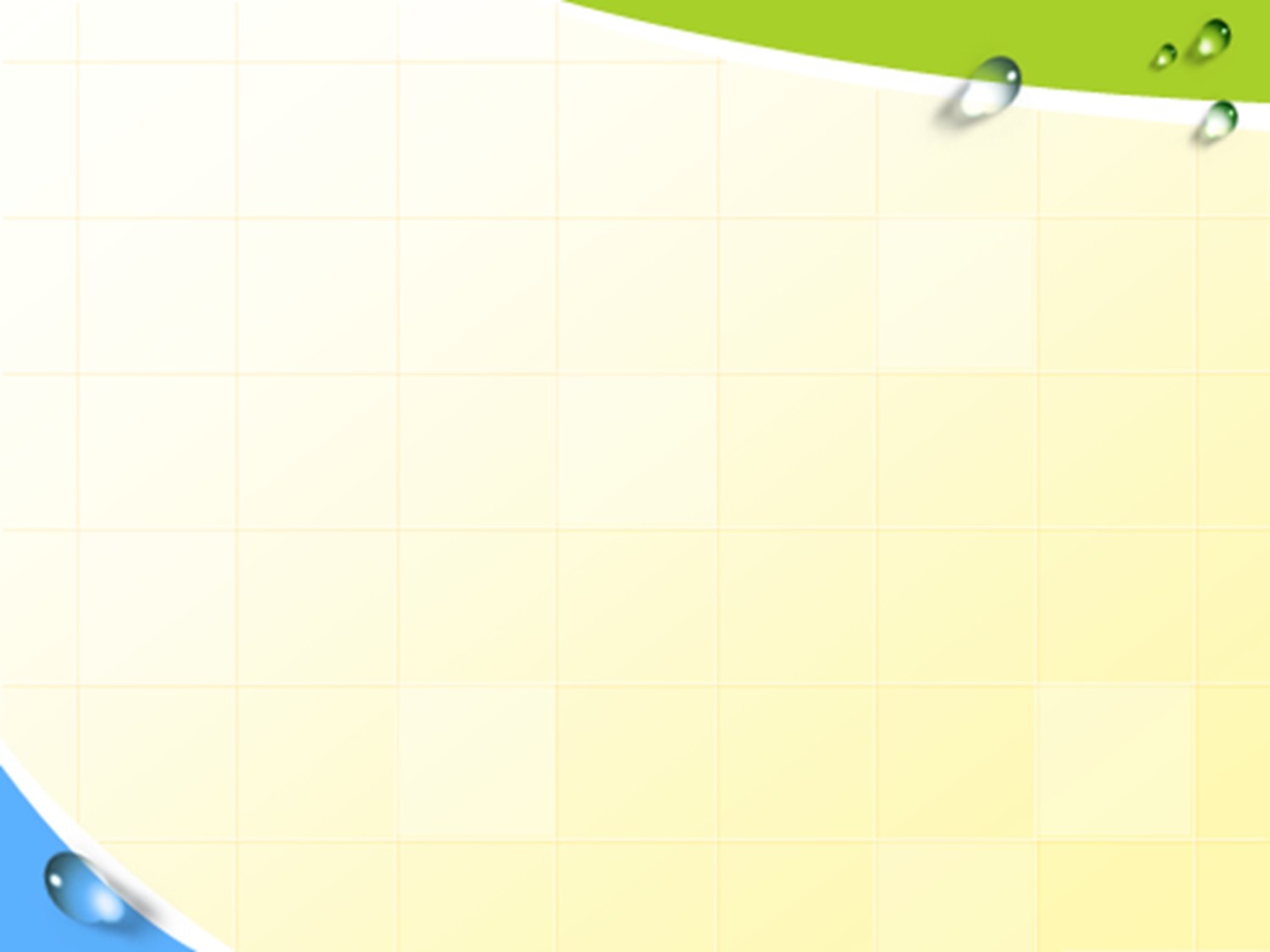 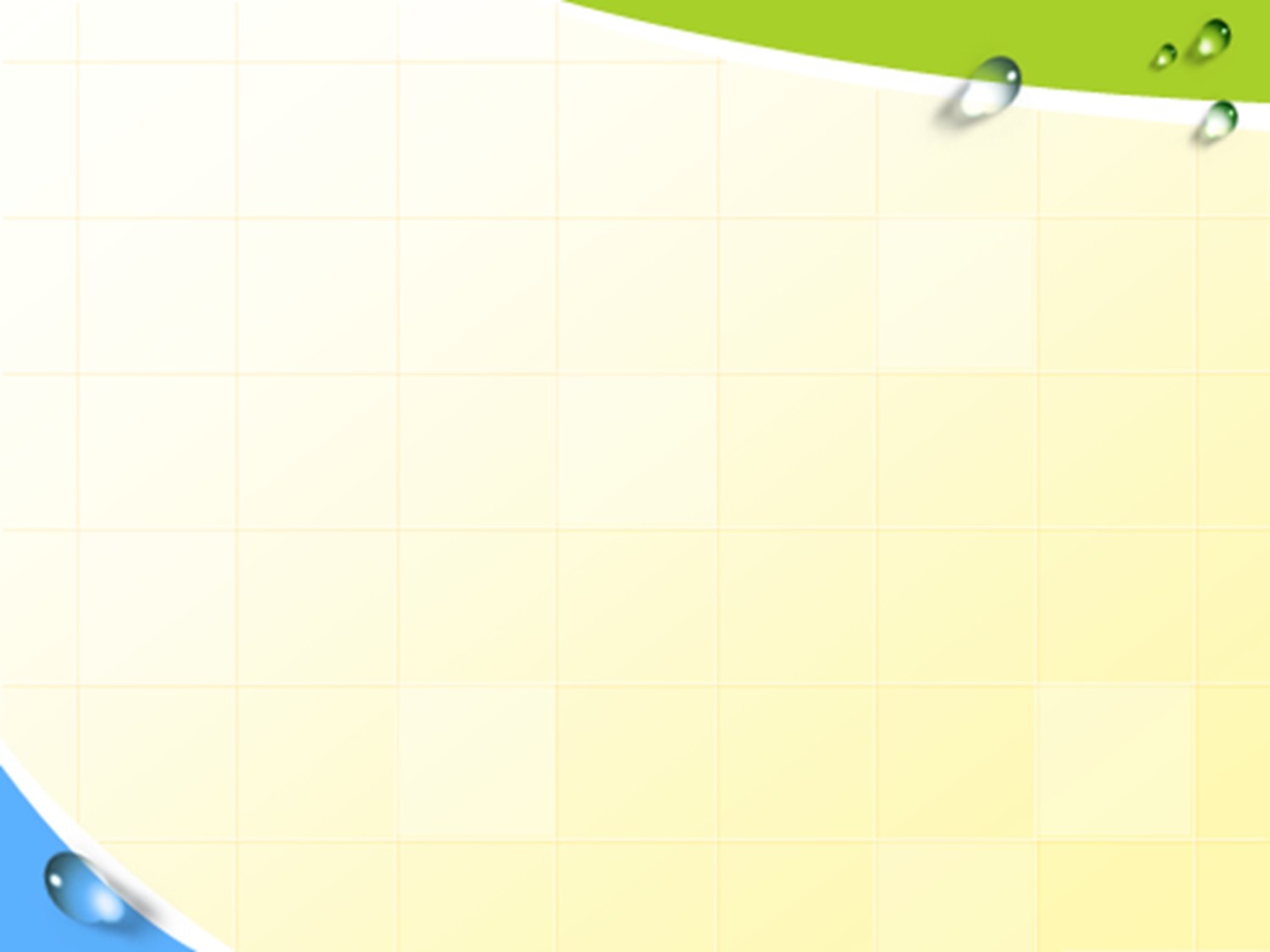 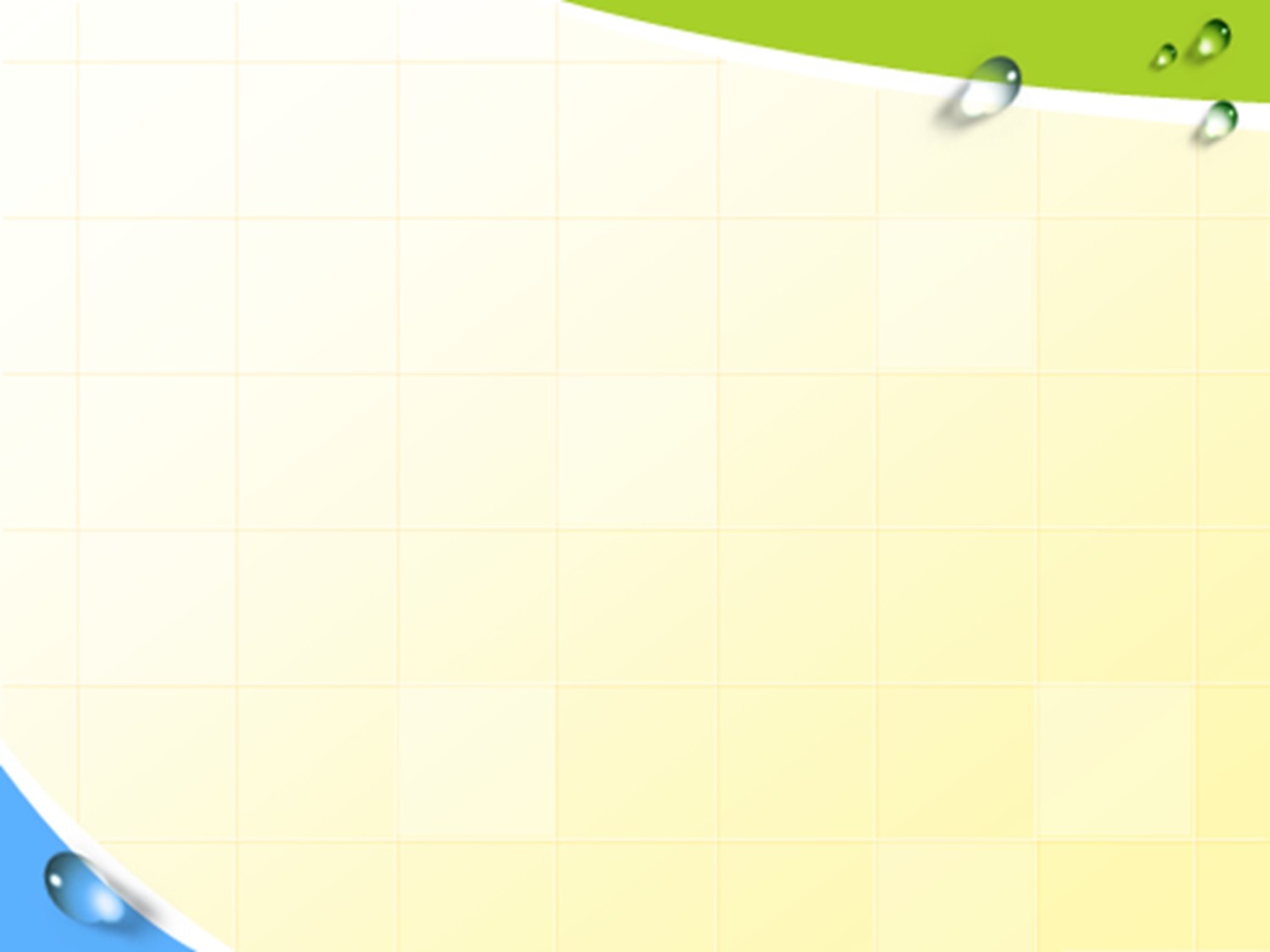 Международная программа «Эко-школы/Зеленый флаг»
Девиз программы: 
        Множество маленьких дел, которые делаются множеством маленьких людей во многих маленьких местах, могут изменить лицо мира.
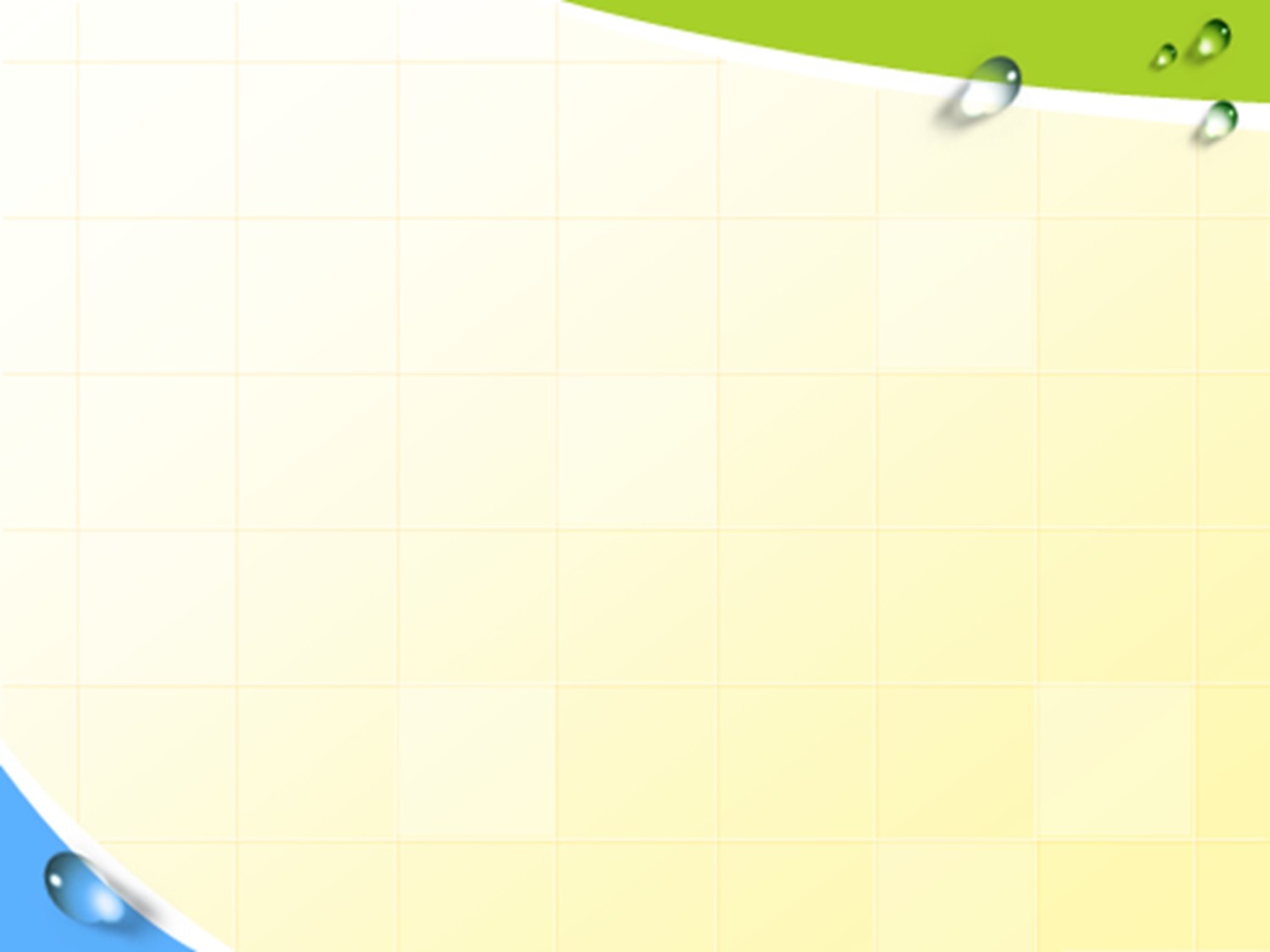 Целевые ориентиры на этапе завершения дошкольного образования
ребенок проявляет любознательность, задает вопросы взрослым и сверстникам, интересуется причинно-следственными связями, пытается самостоятельно придумывать объяснения явлениям природы и поступкам людей; склонен наблюдать, экспериментировать.
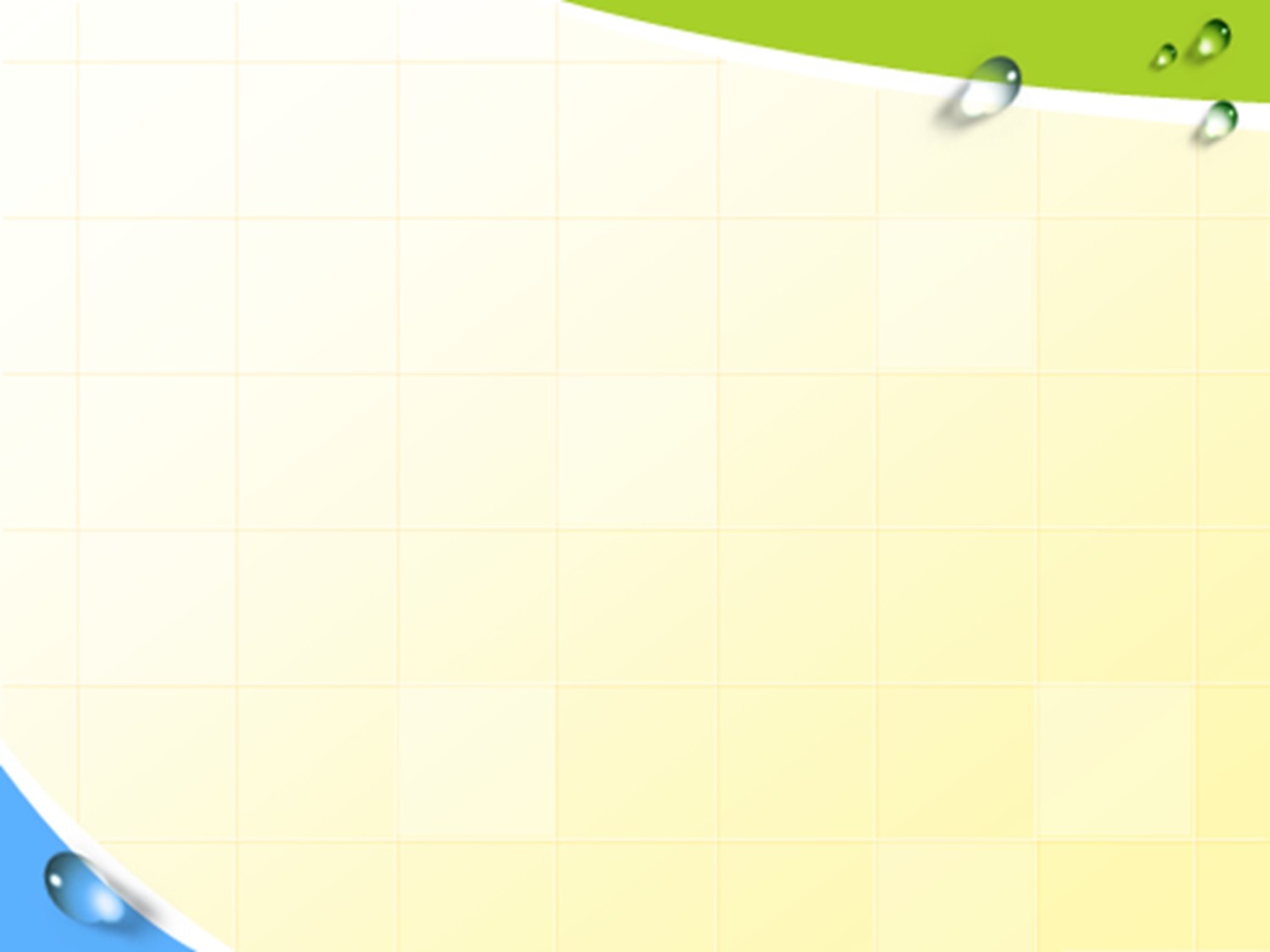 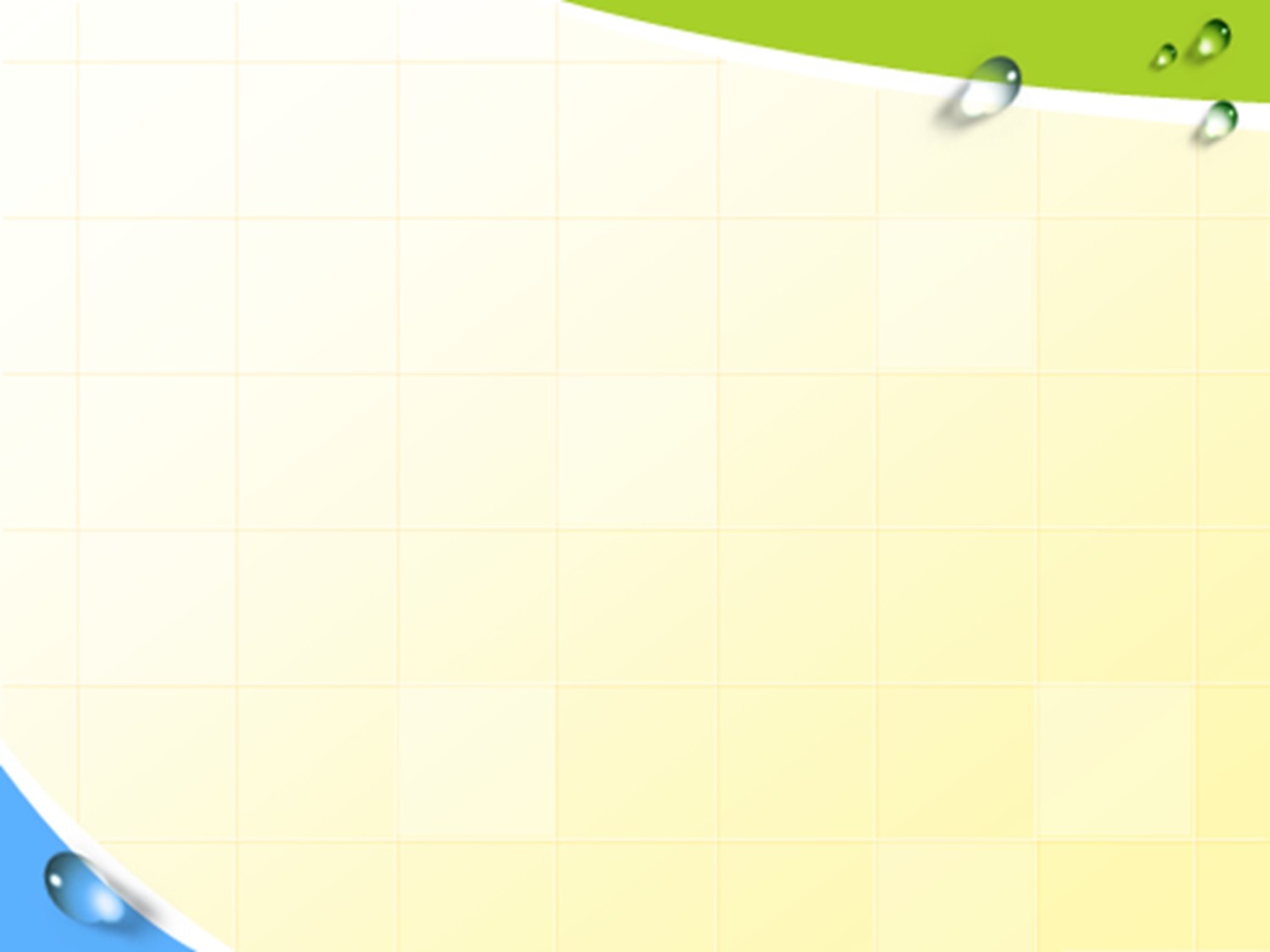 Цель создания эколаборатории
Расширение образовательного пространства дошкольного учреждения с целью активизации познавательных  интересов детей к окружающим объектам природы, формирование основ экологической грамотности, навыков экспериментирования и бережного отношения к природе
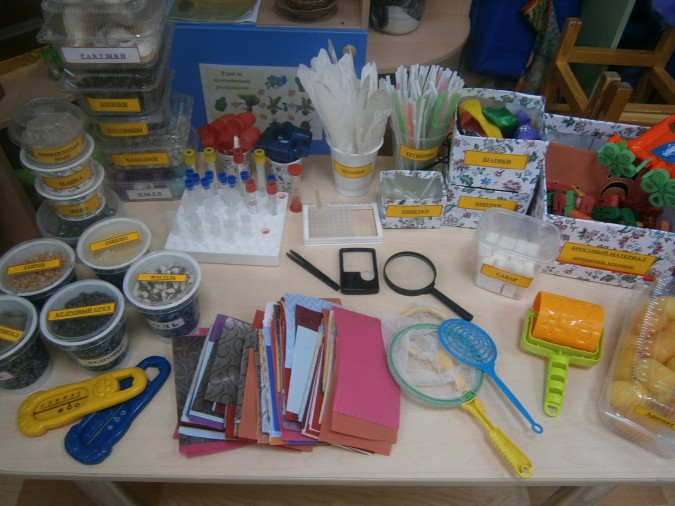 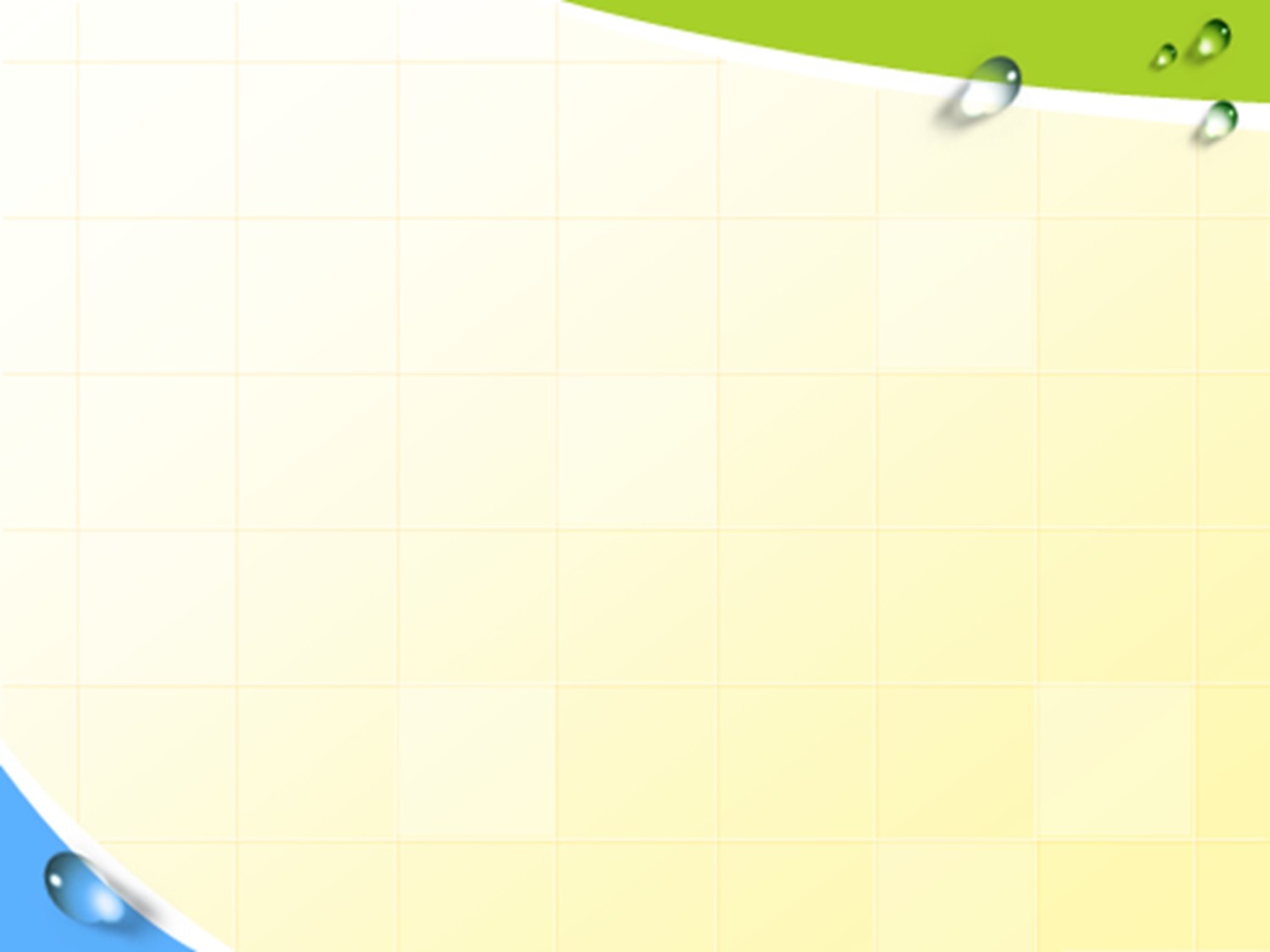 Центр экологии и экспериментирования
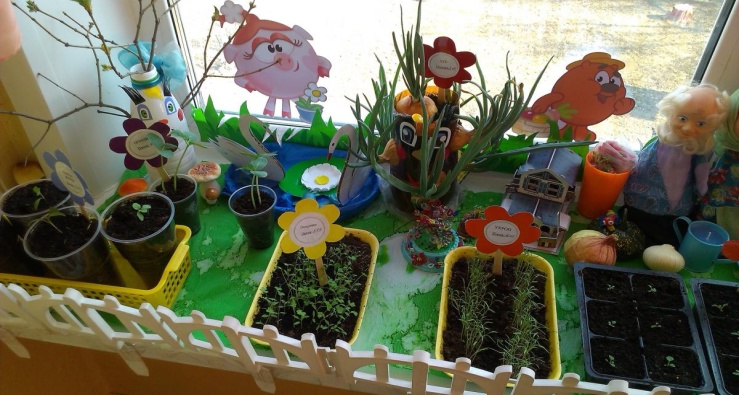 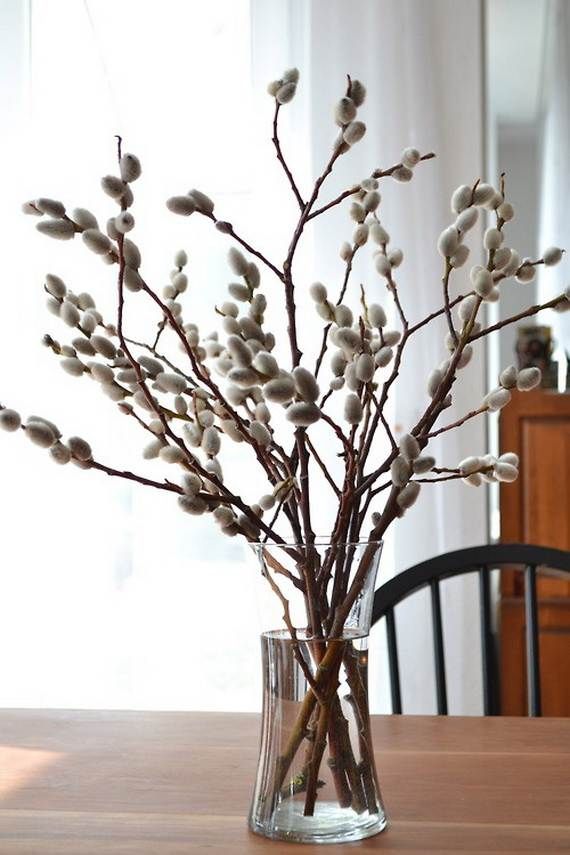 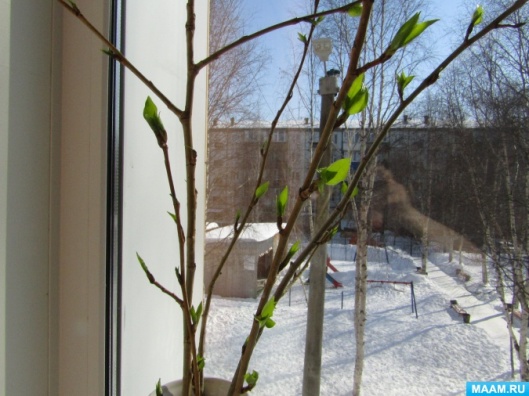 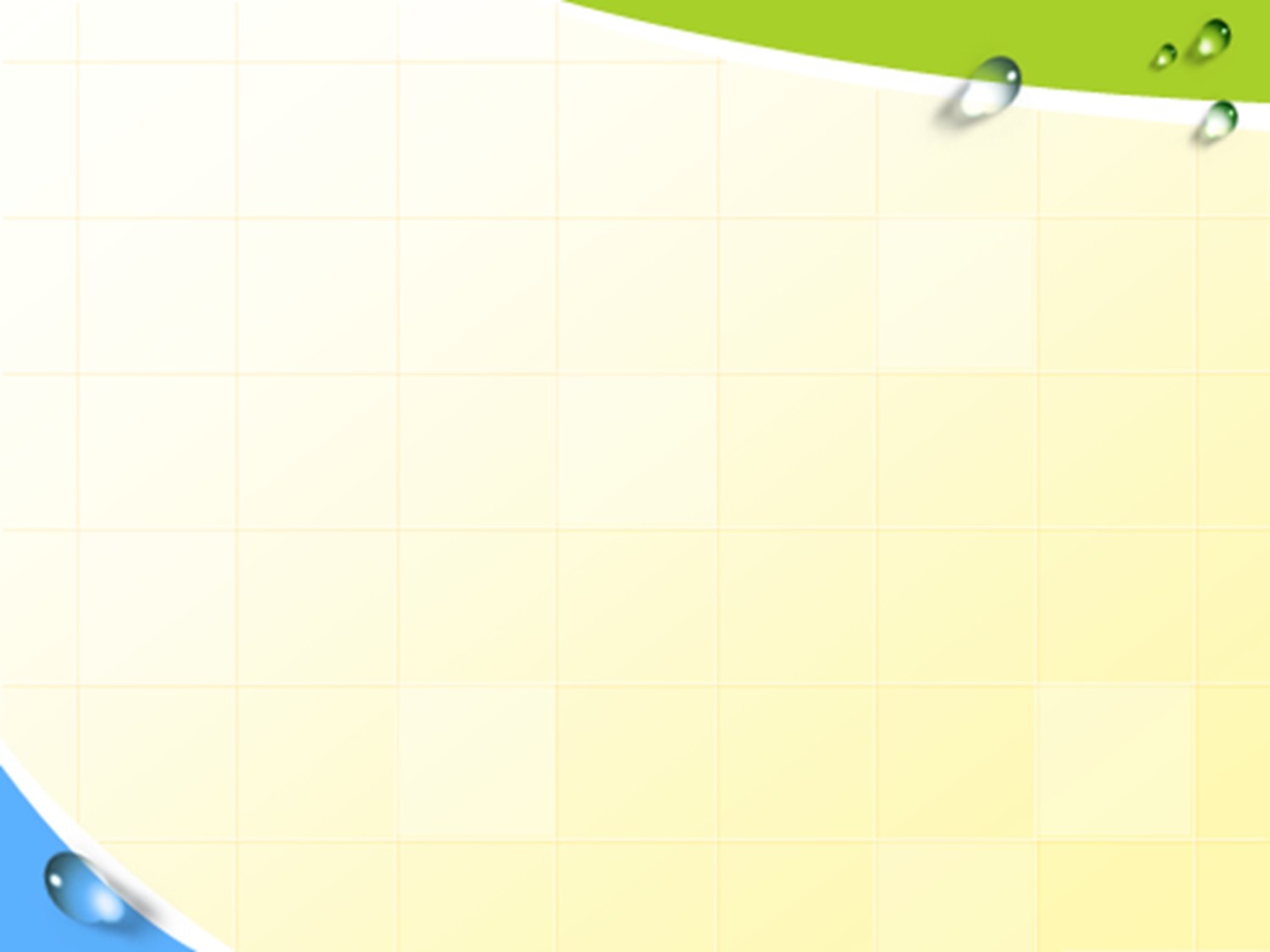 Зона исследовательской деятельности
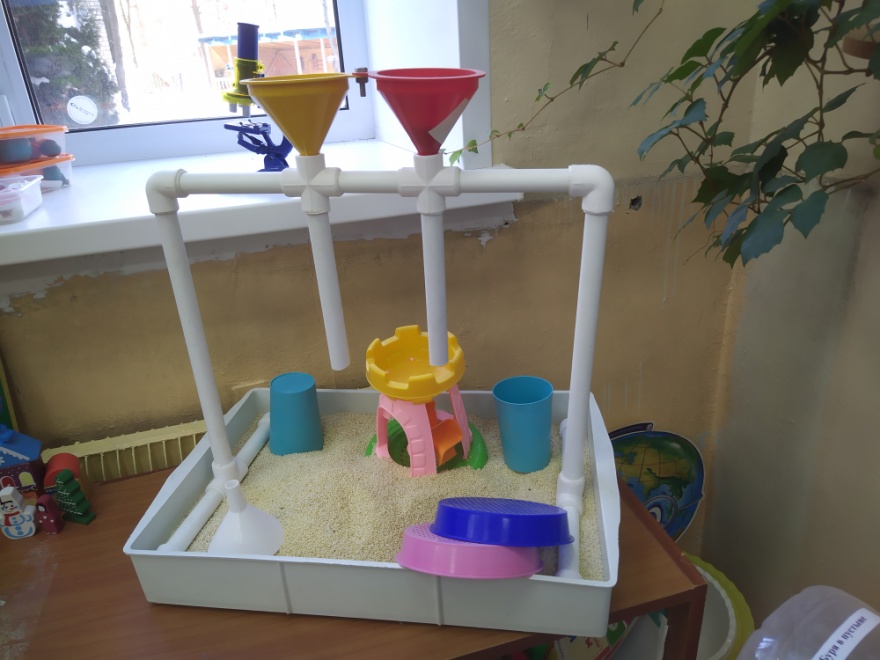 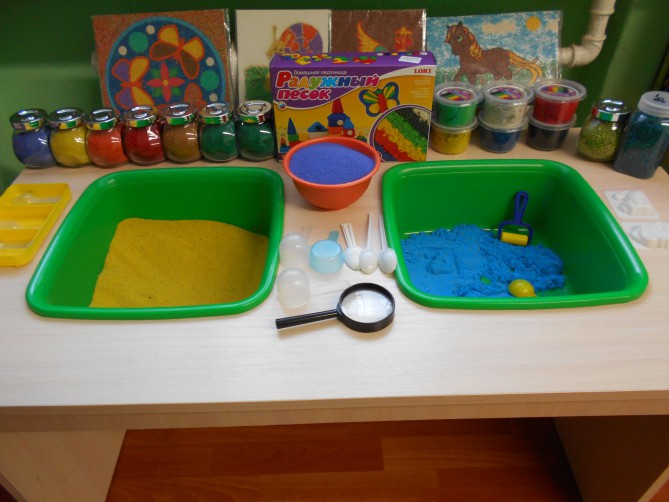 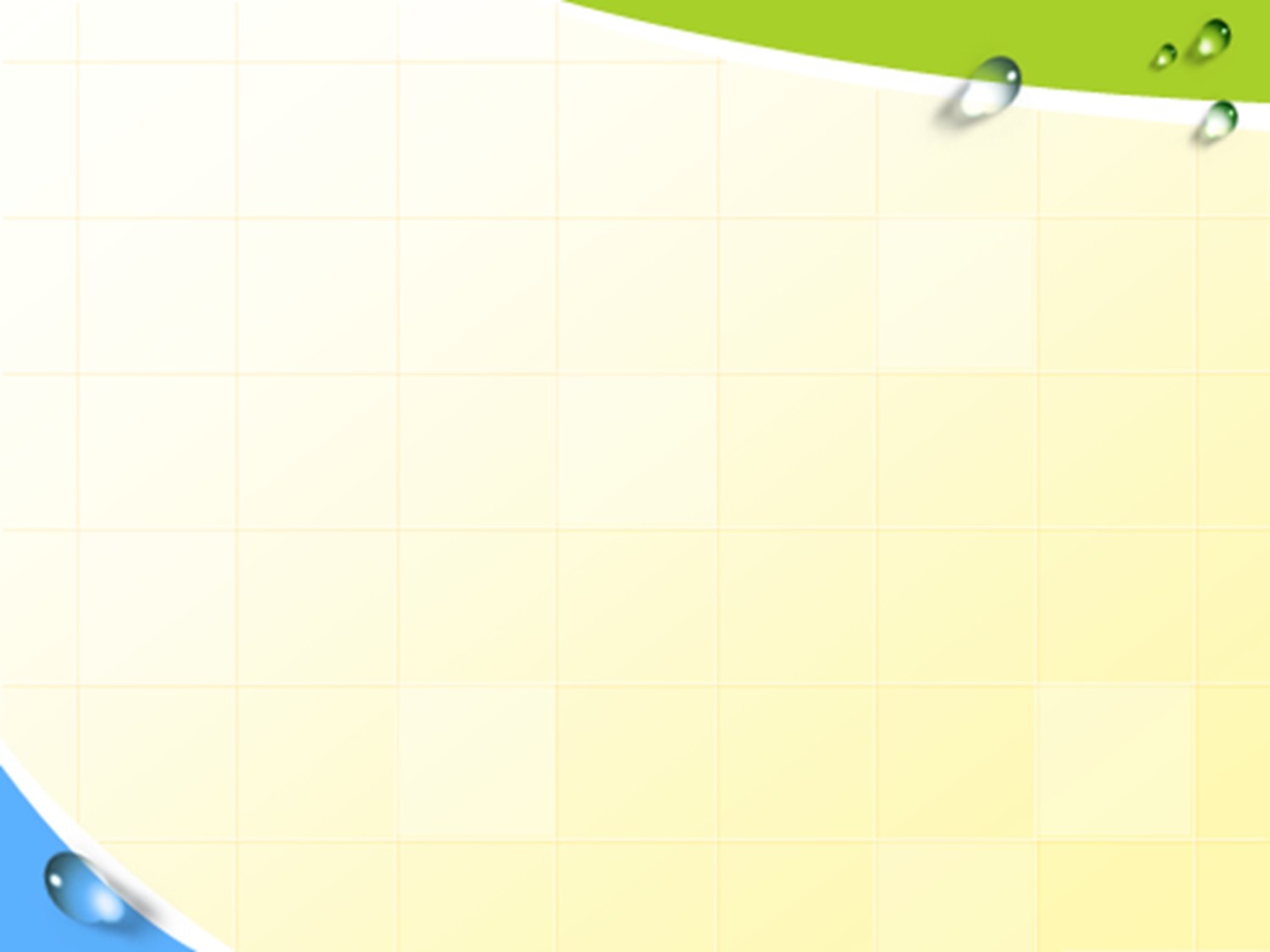 Зона исследовательской деятельности
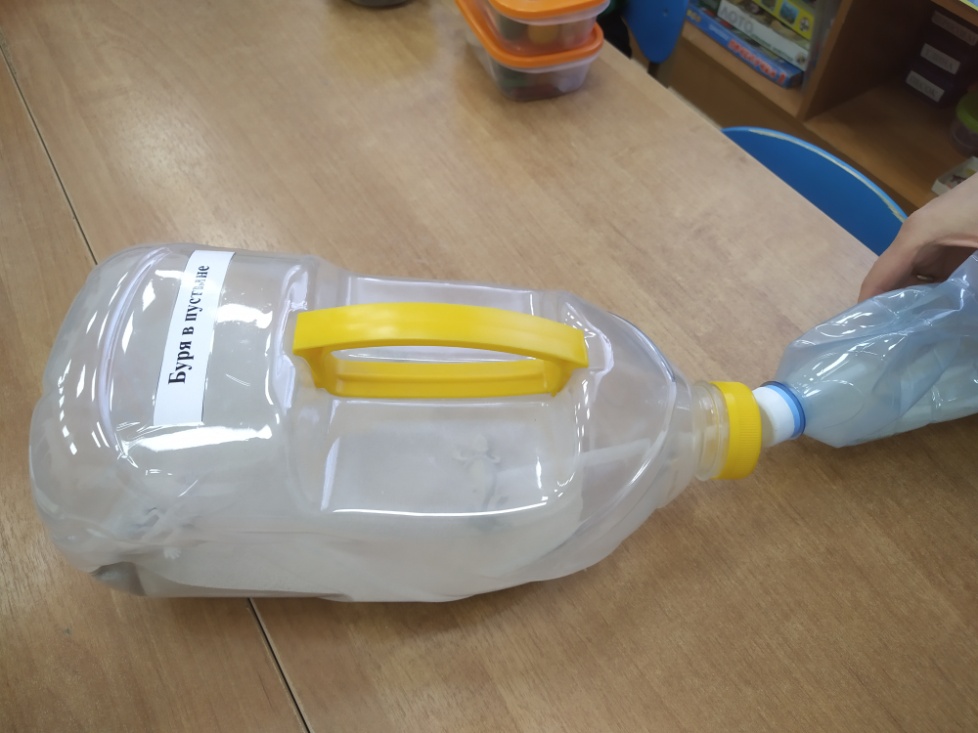 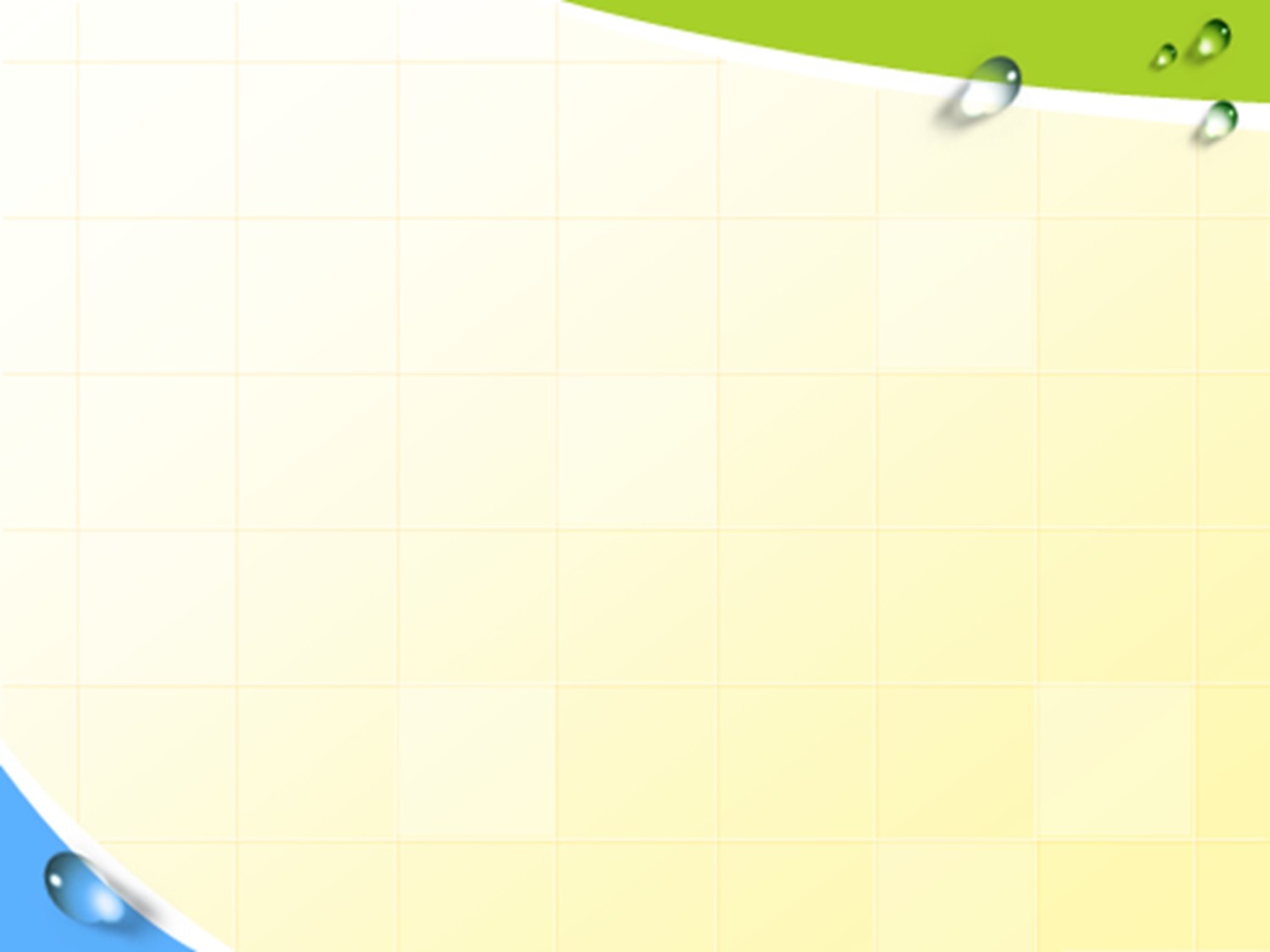 Зона коллекций
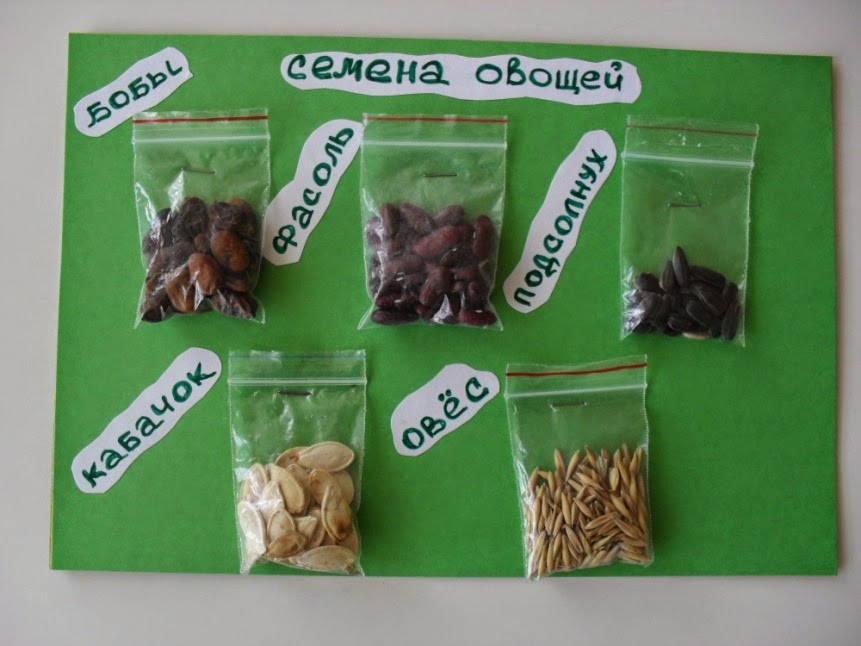 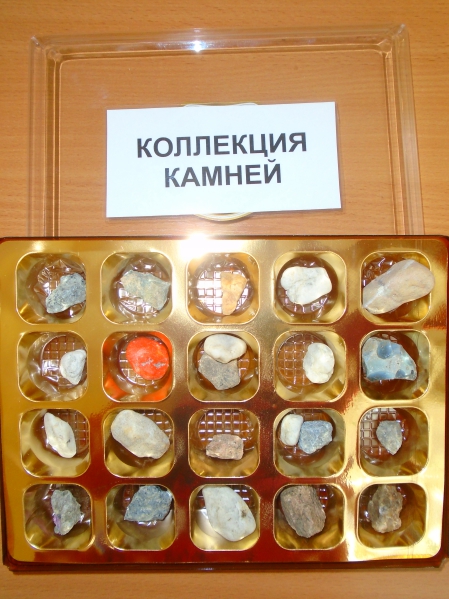 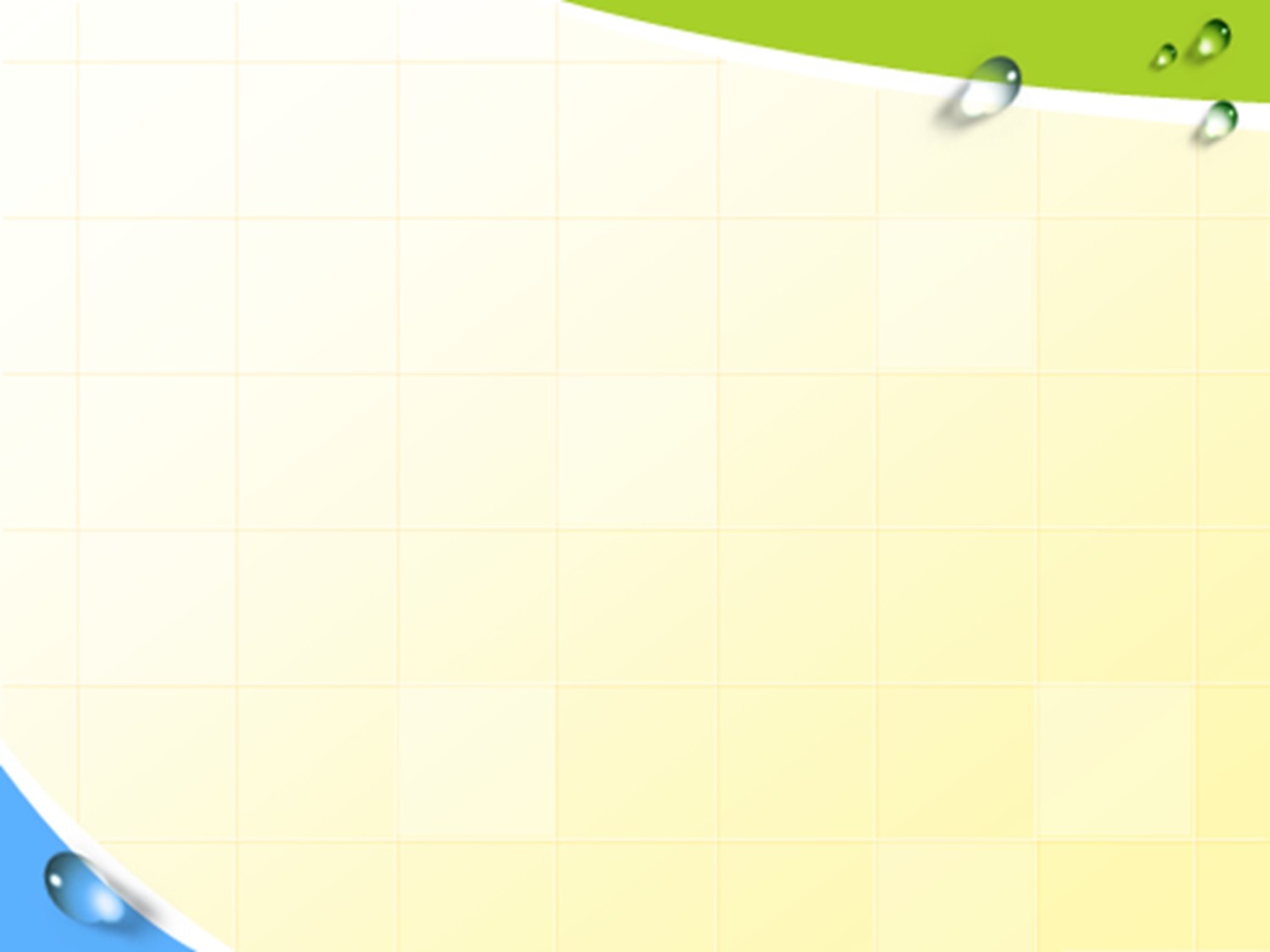 Зона познания
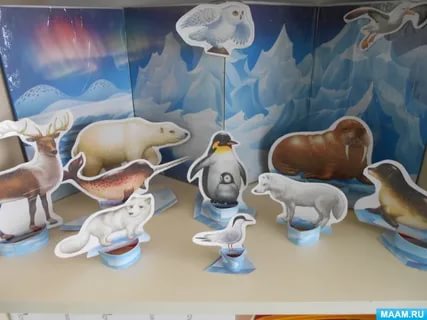 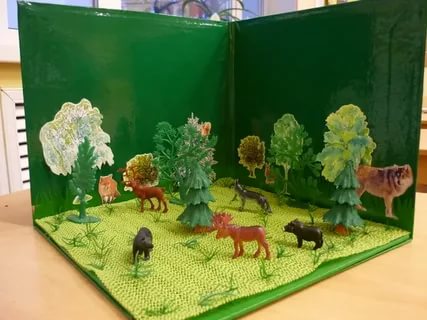 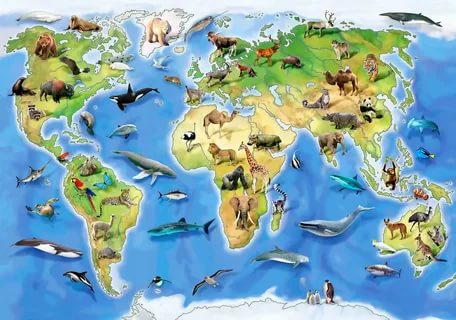 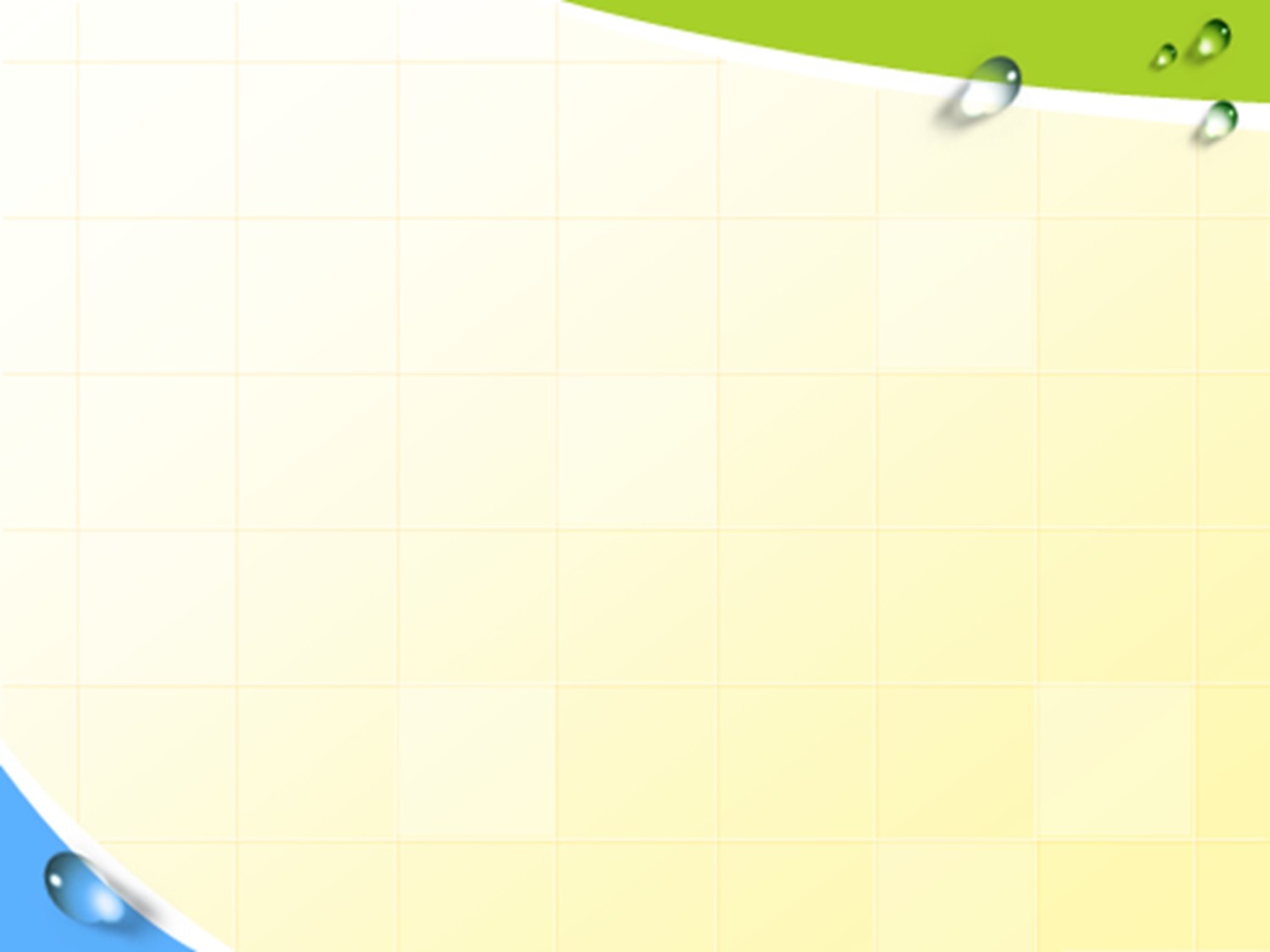 Зона библиотеки
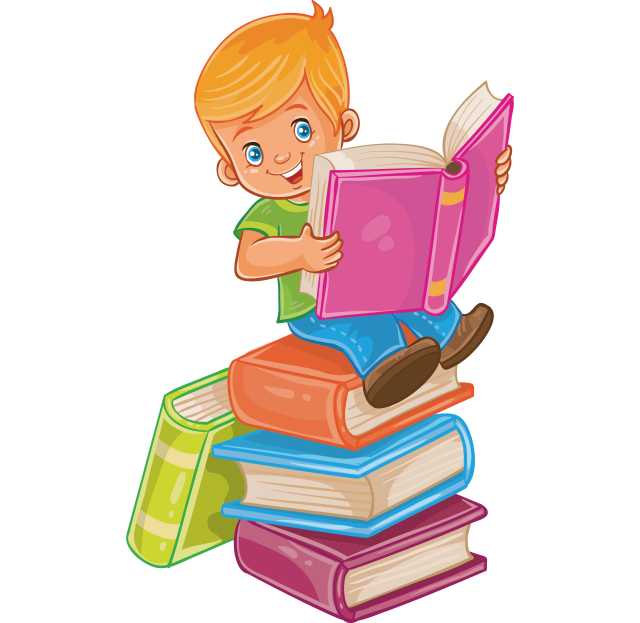 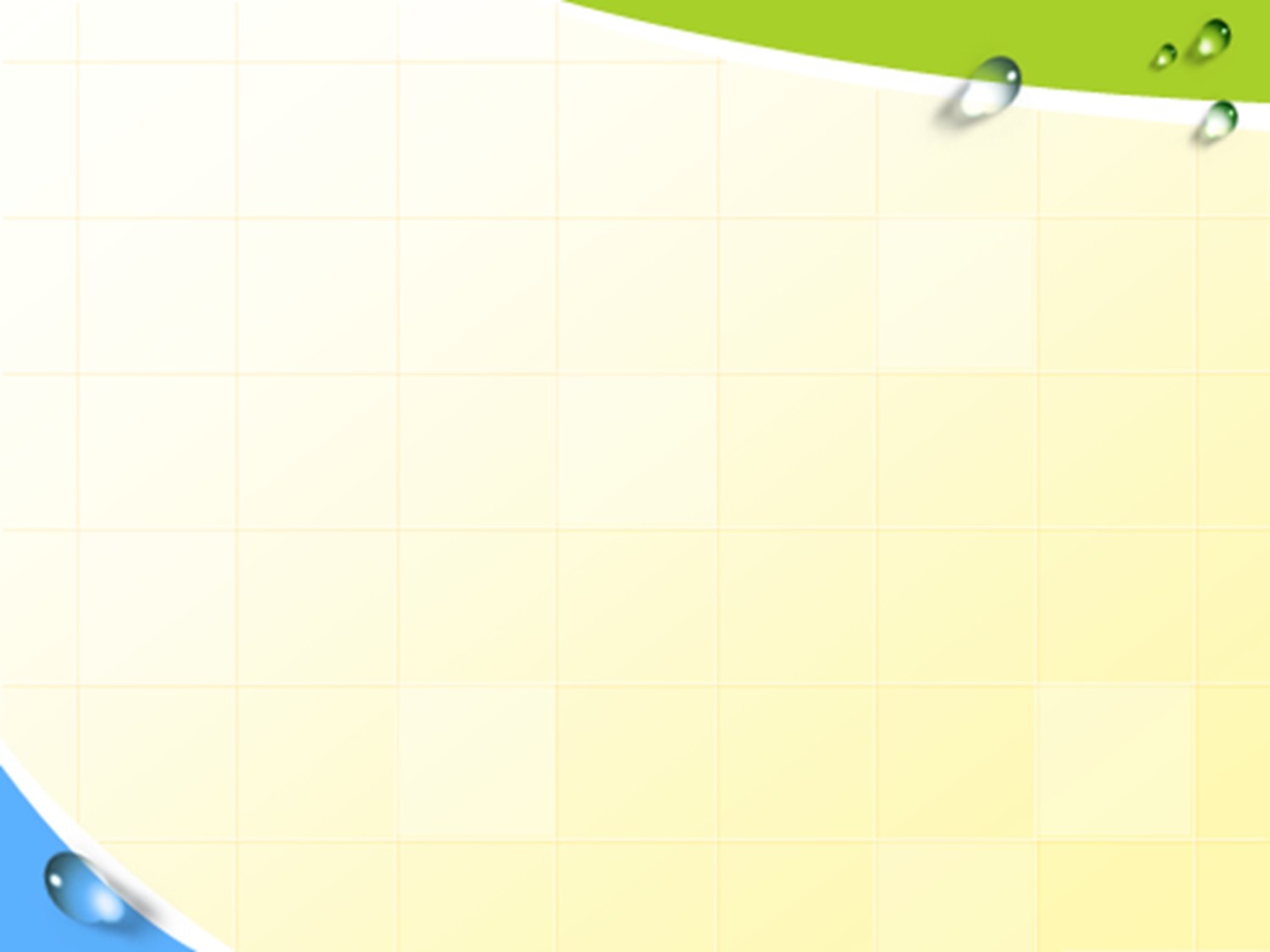 Час открытий в детском саду
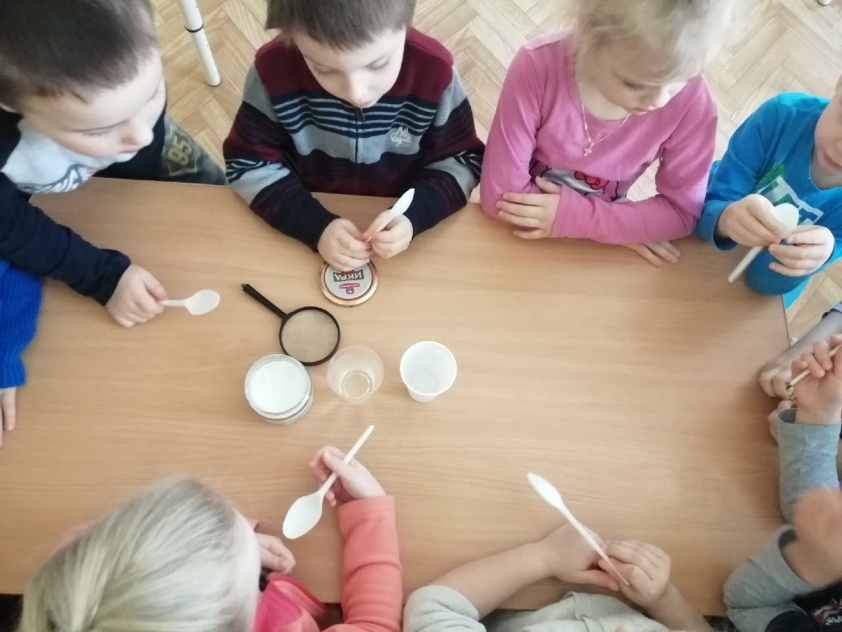 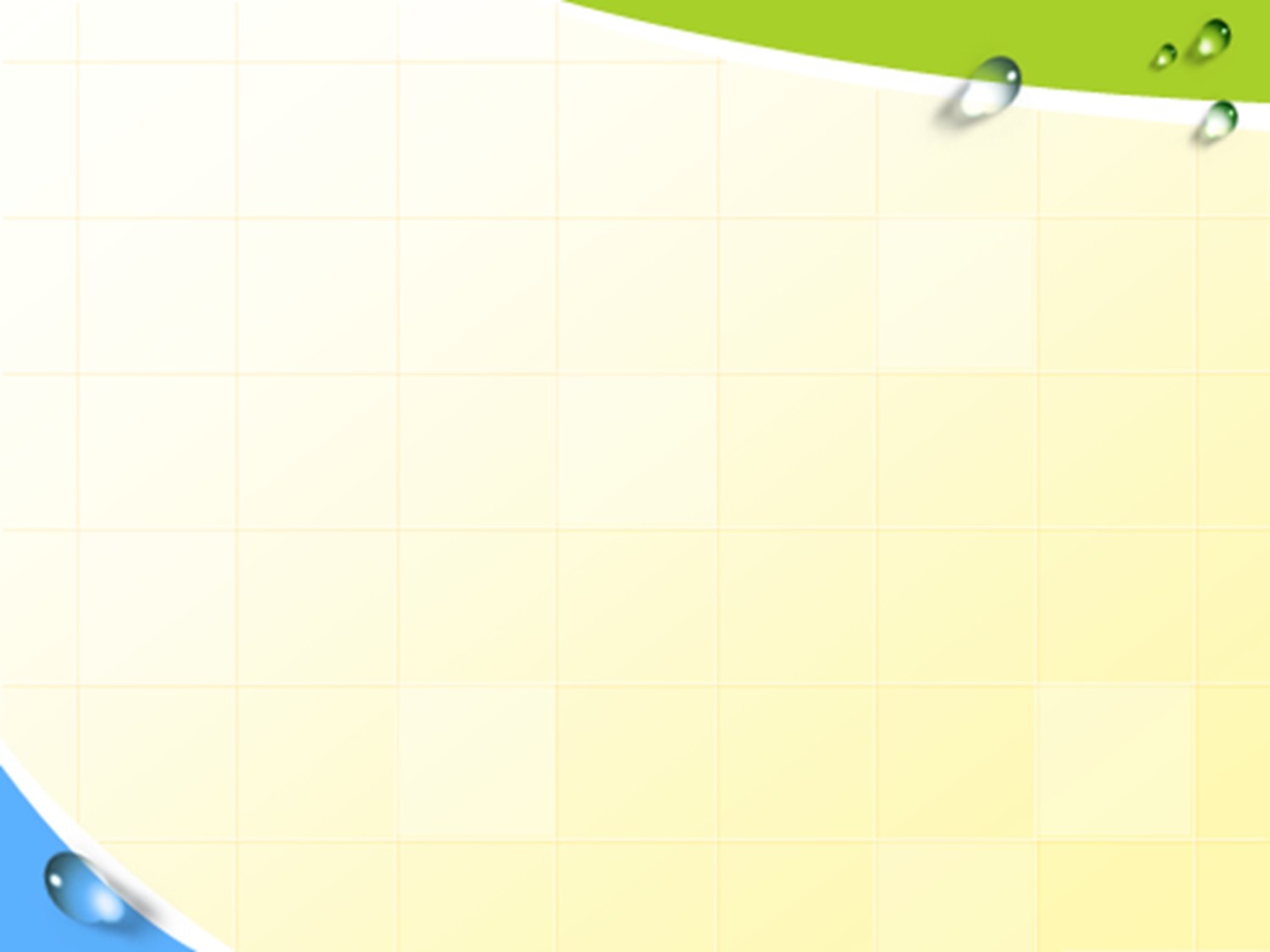 Игры- экспериментирования : дети дошкольного возраста 3-4 года
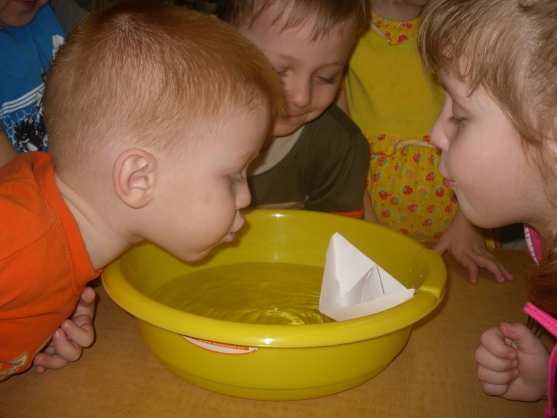 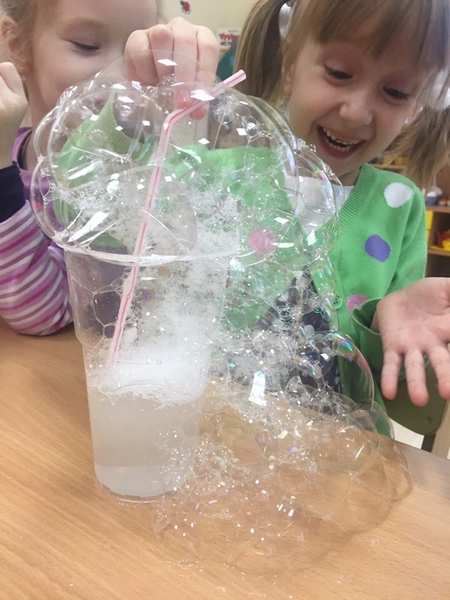 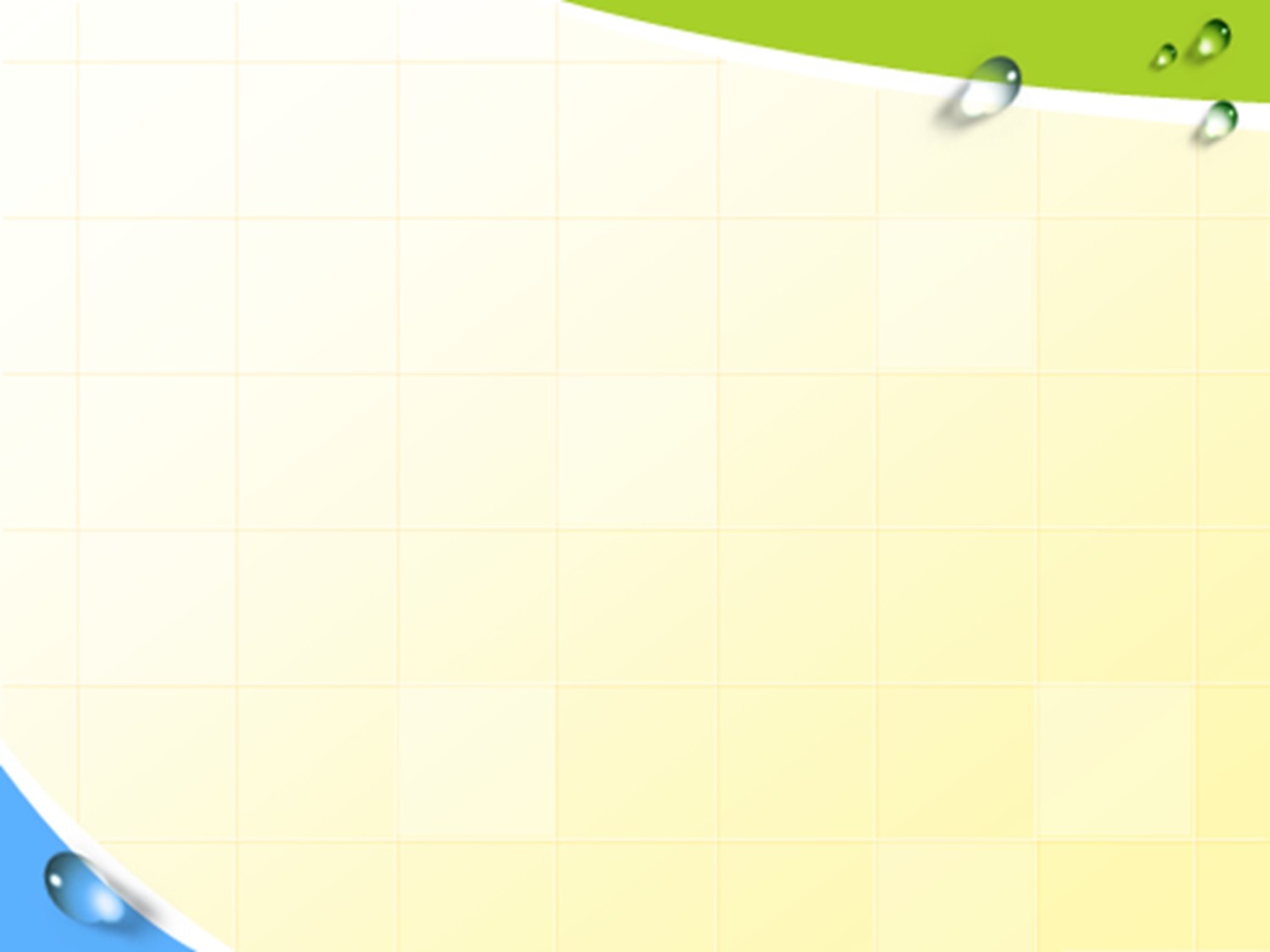 Игры-экспериментирования :дети дошкольного возраста 4-5 лет
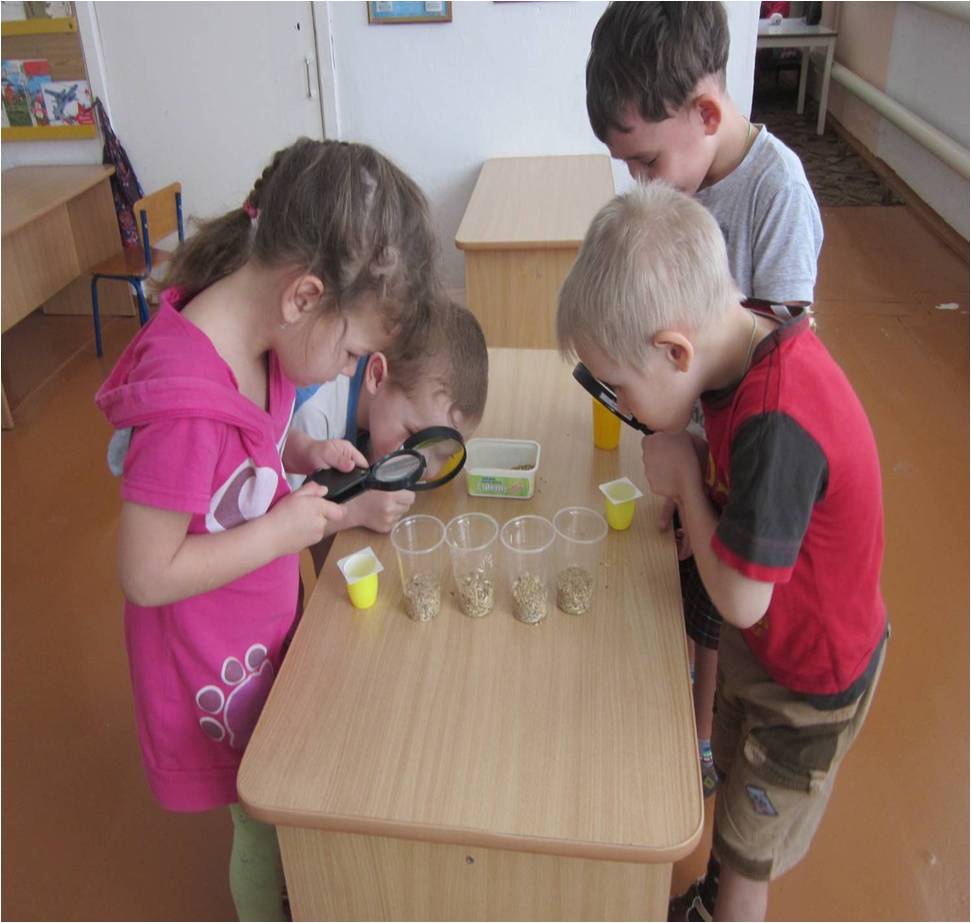 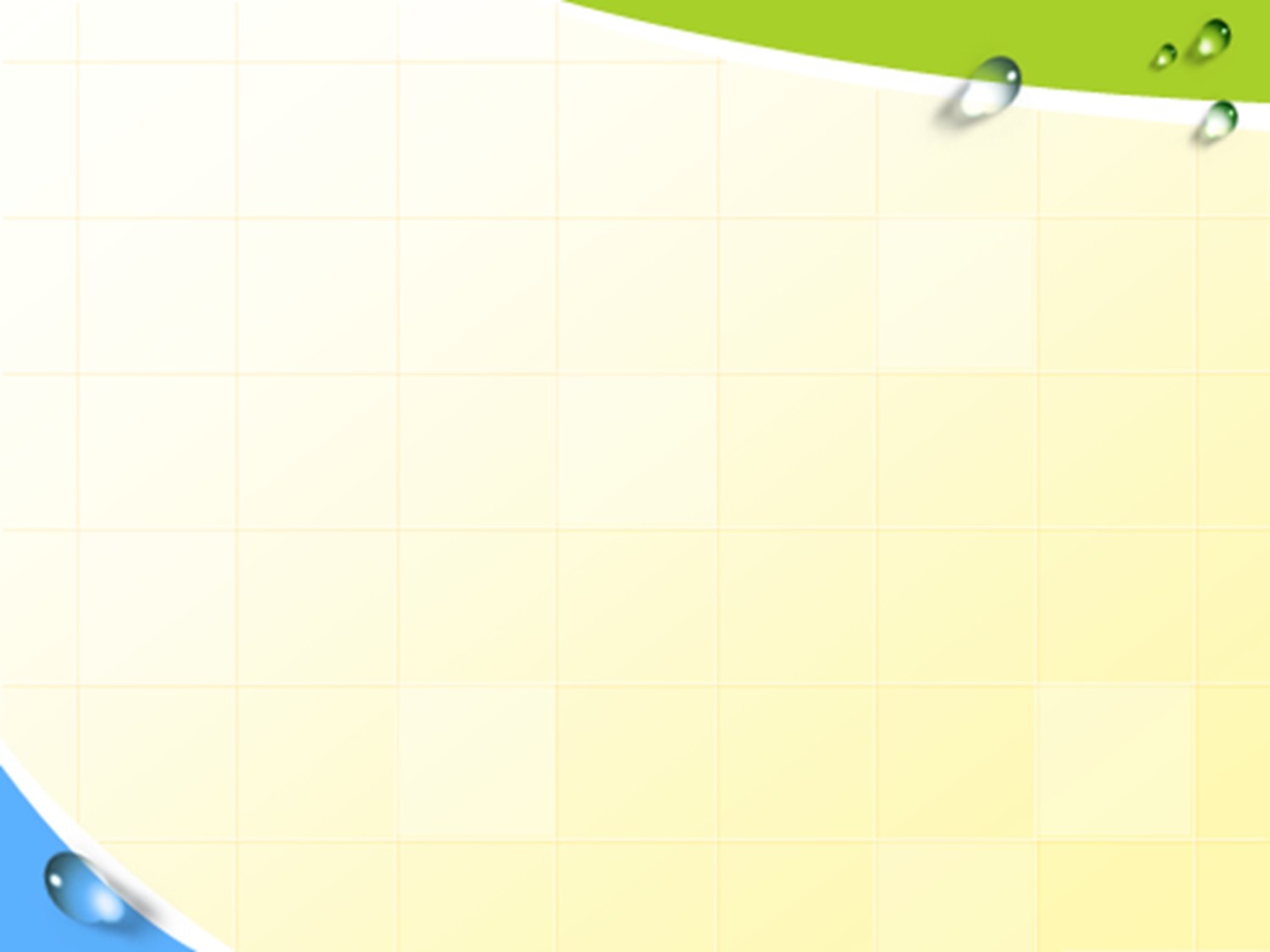 Игры-экспериментирования :дети дошкольного возраста 5-7 лет
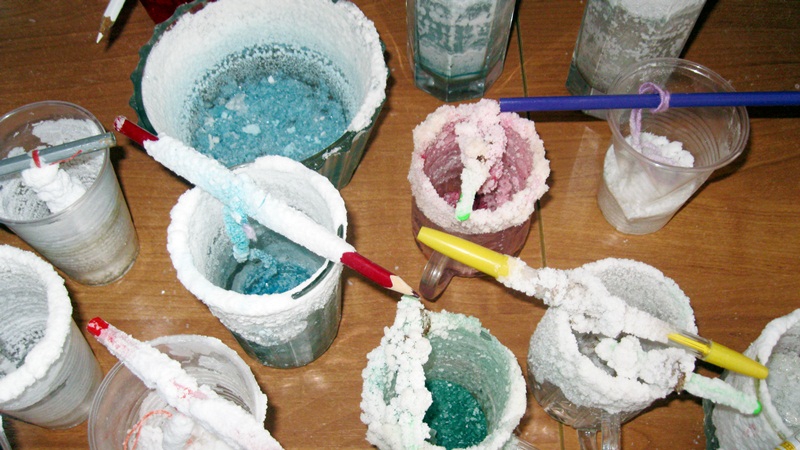 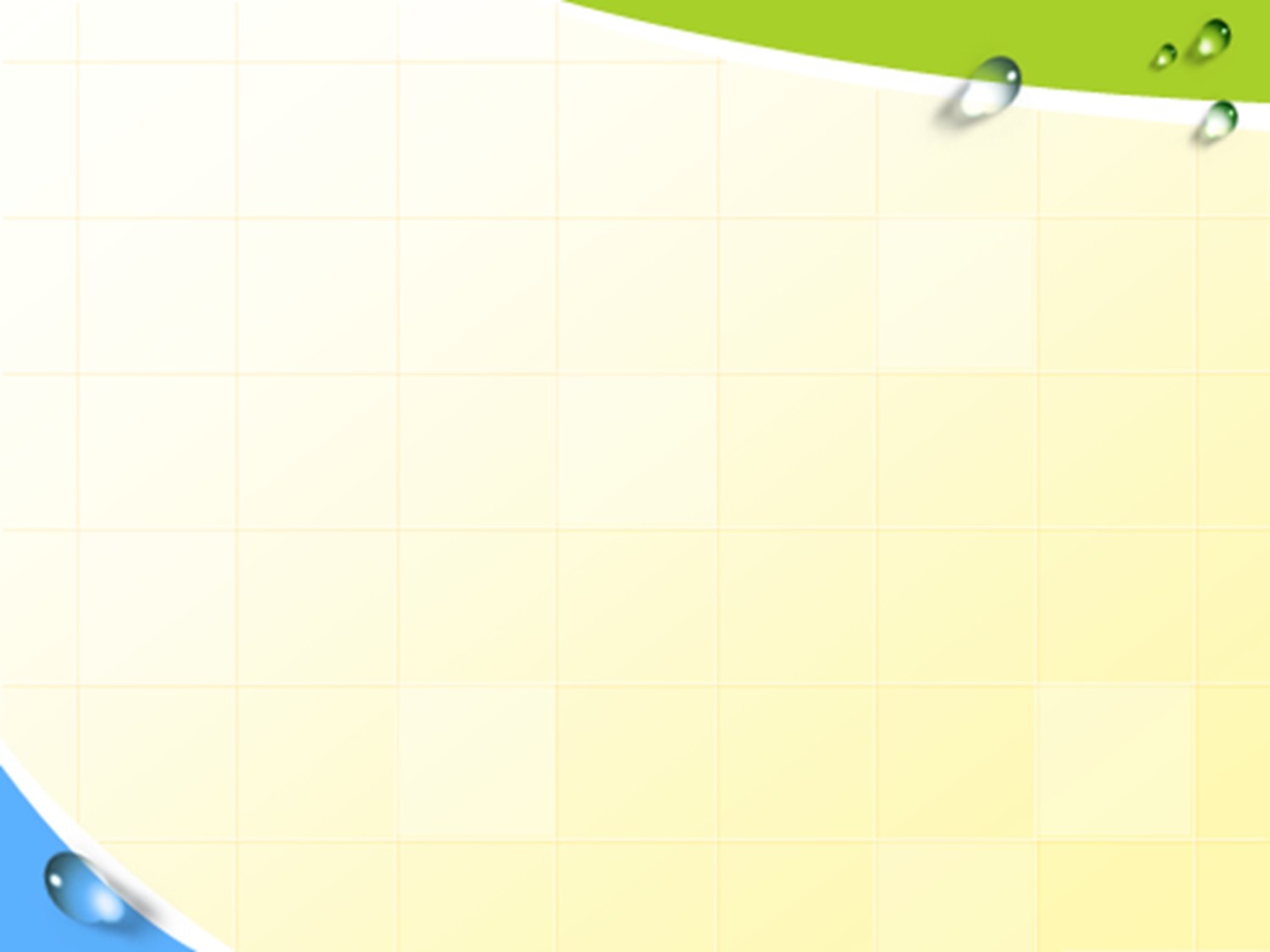 Игры-экспериментирования :дети дошкольного возраста 5-7 лет
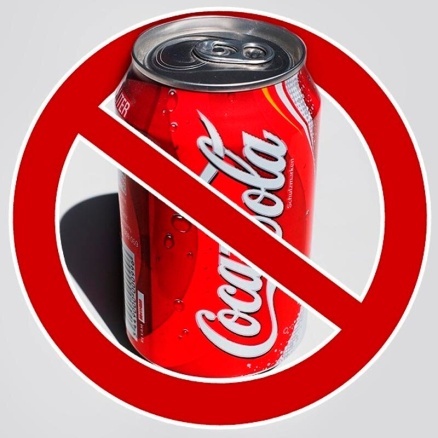 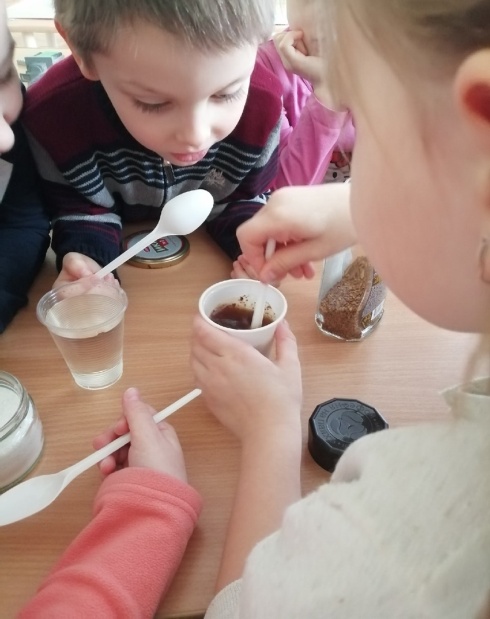 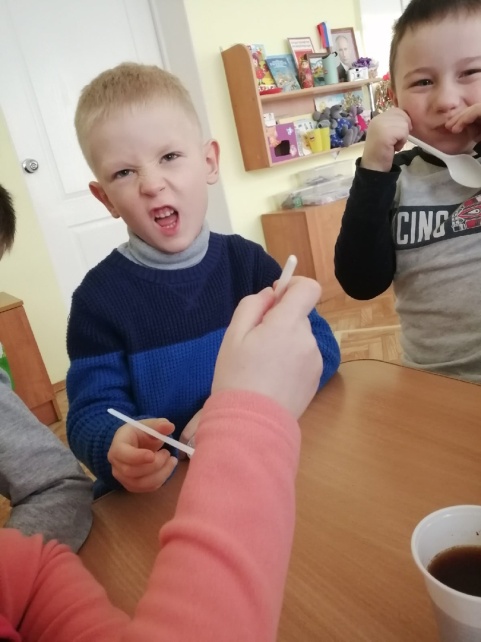 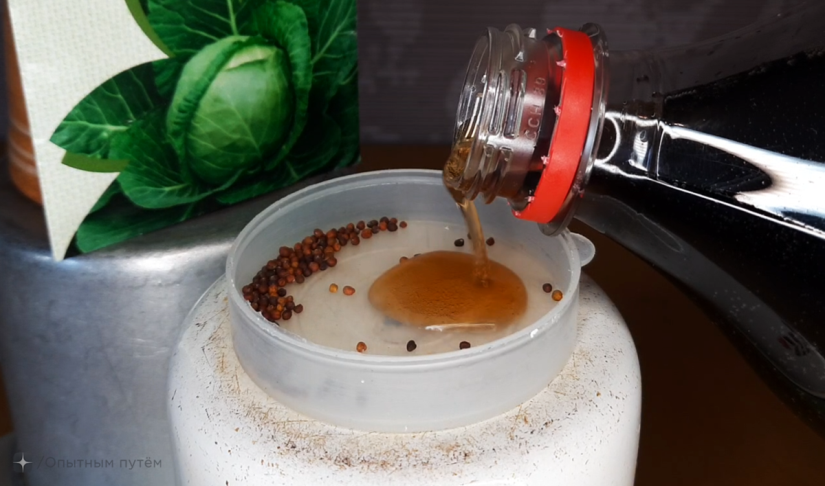 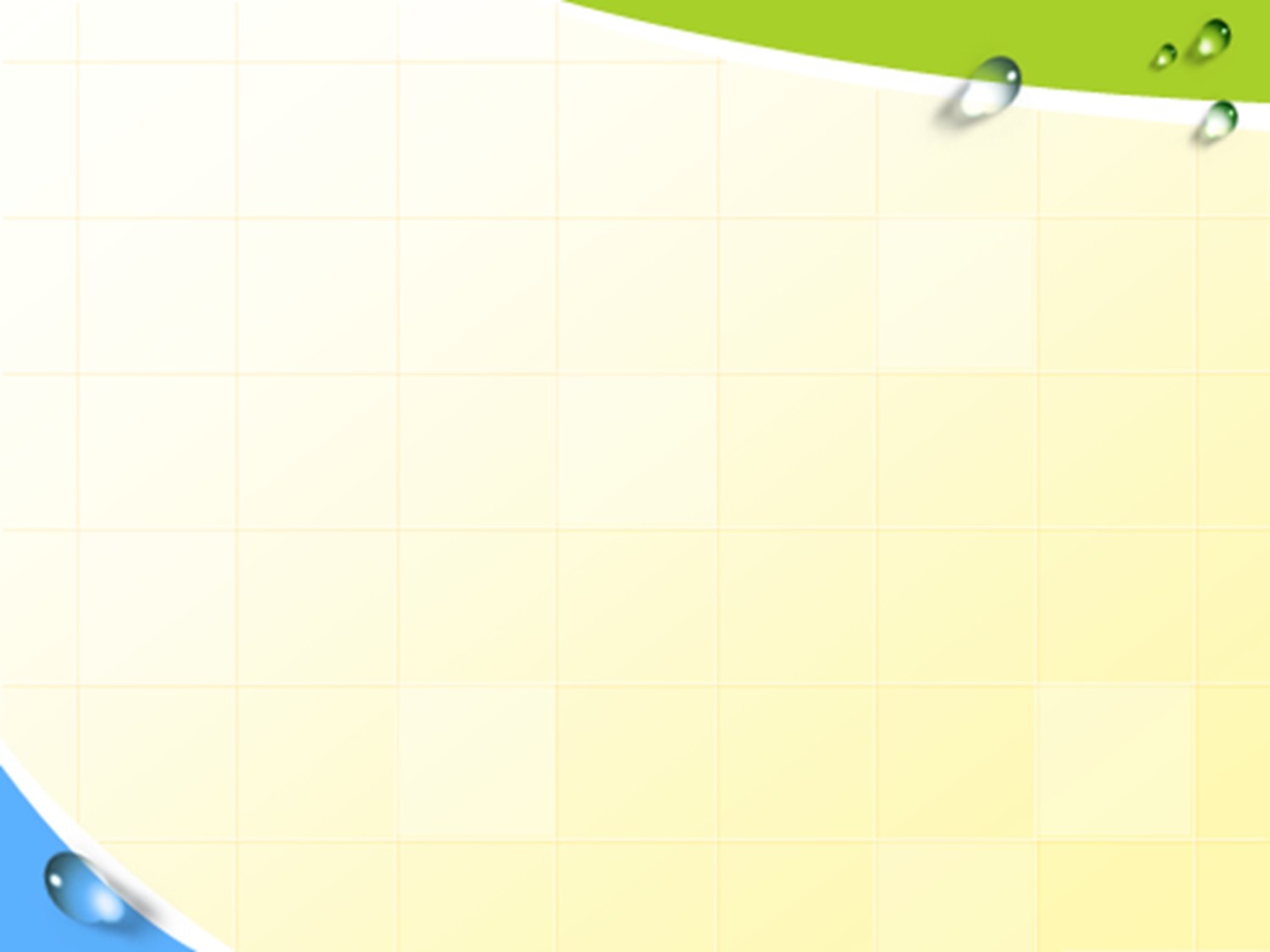 Результаты исследовательской                            деятельности
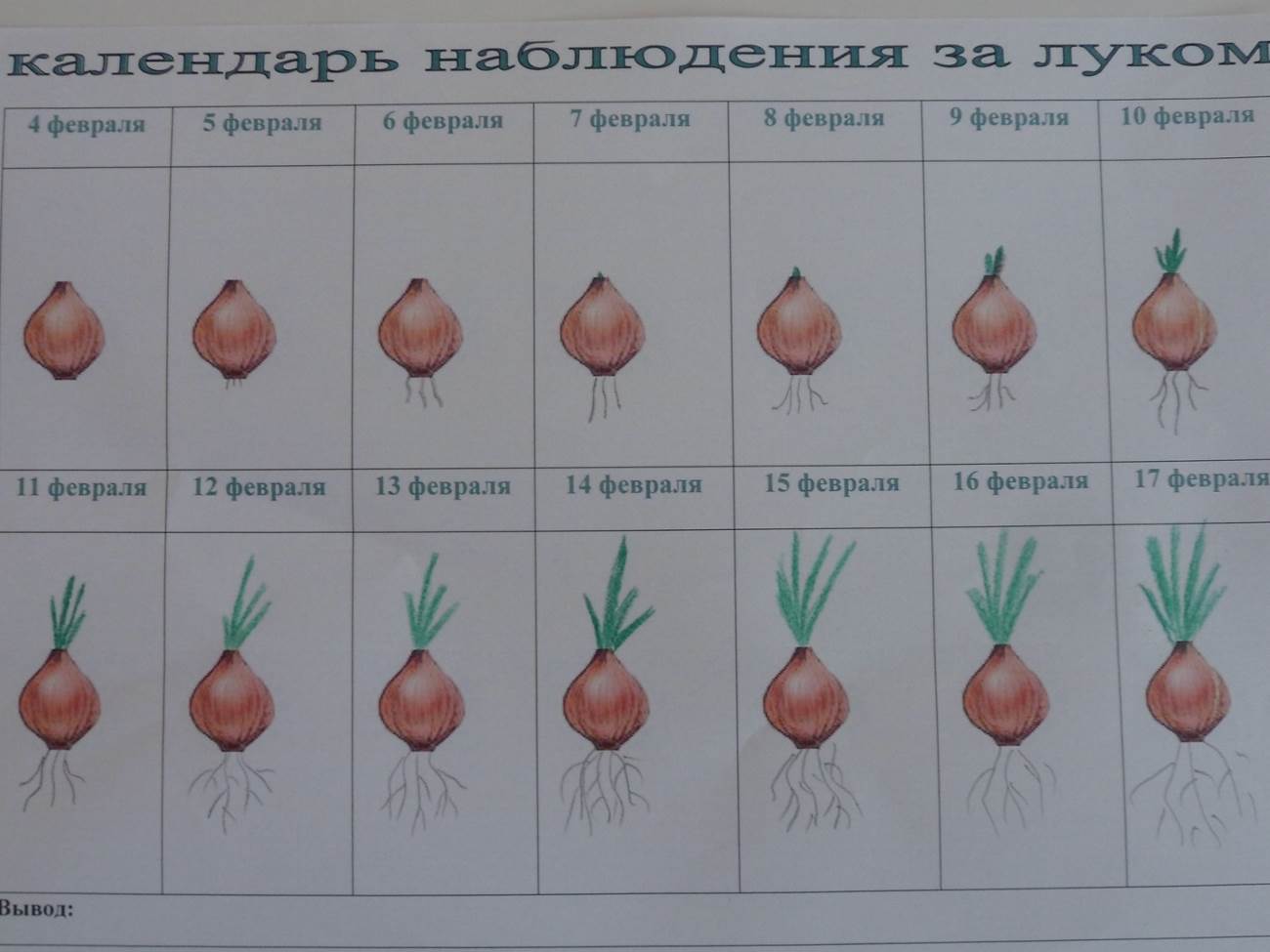 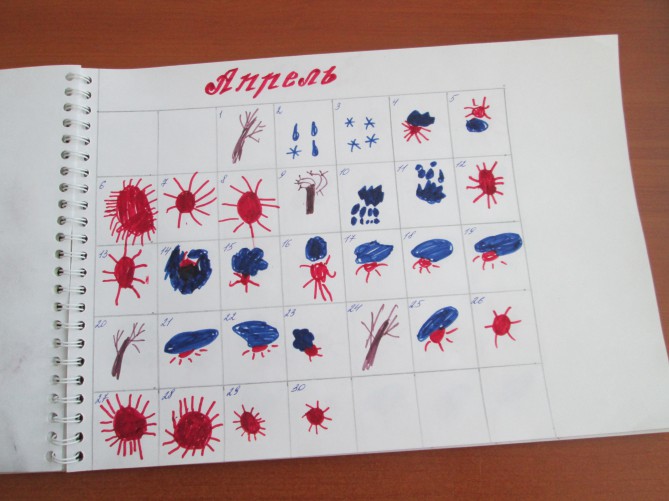 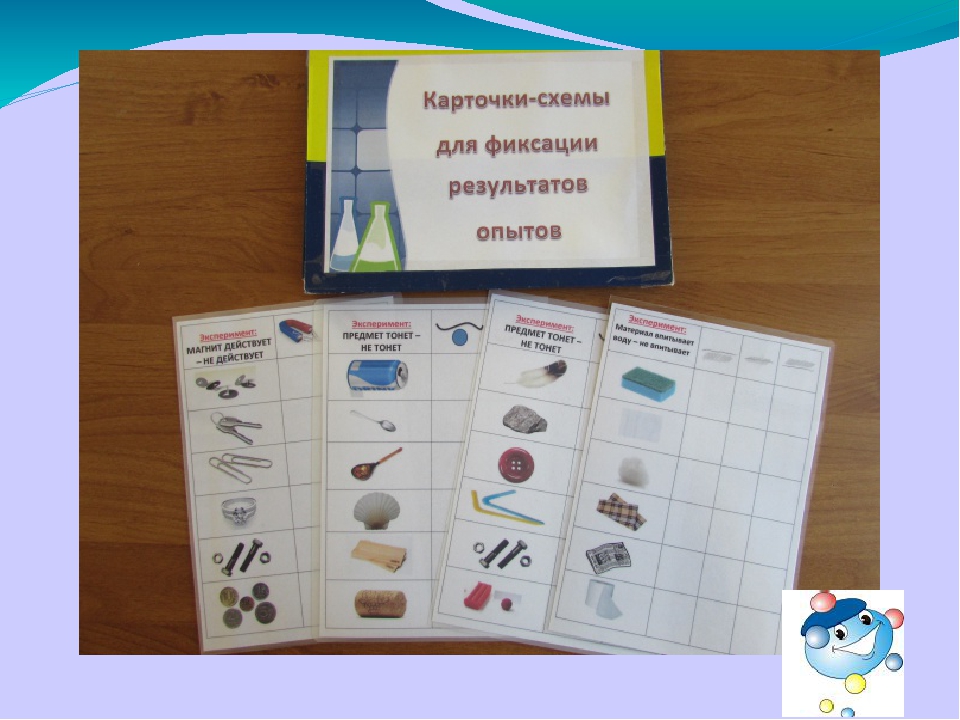 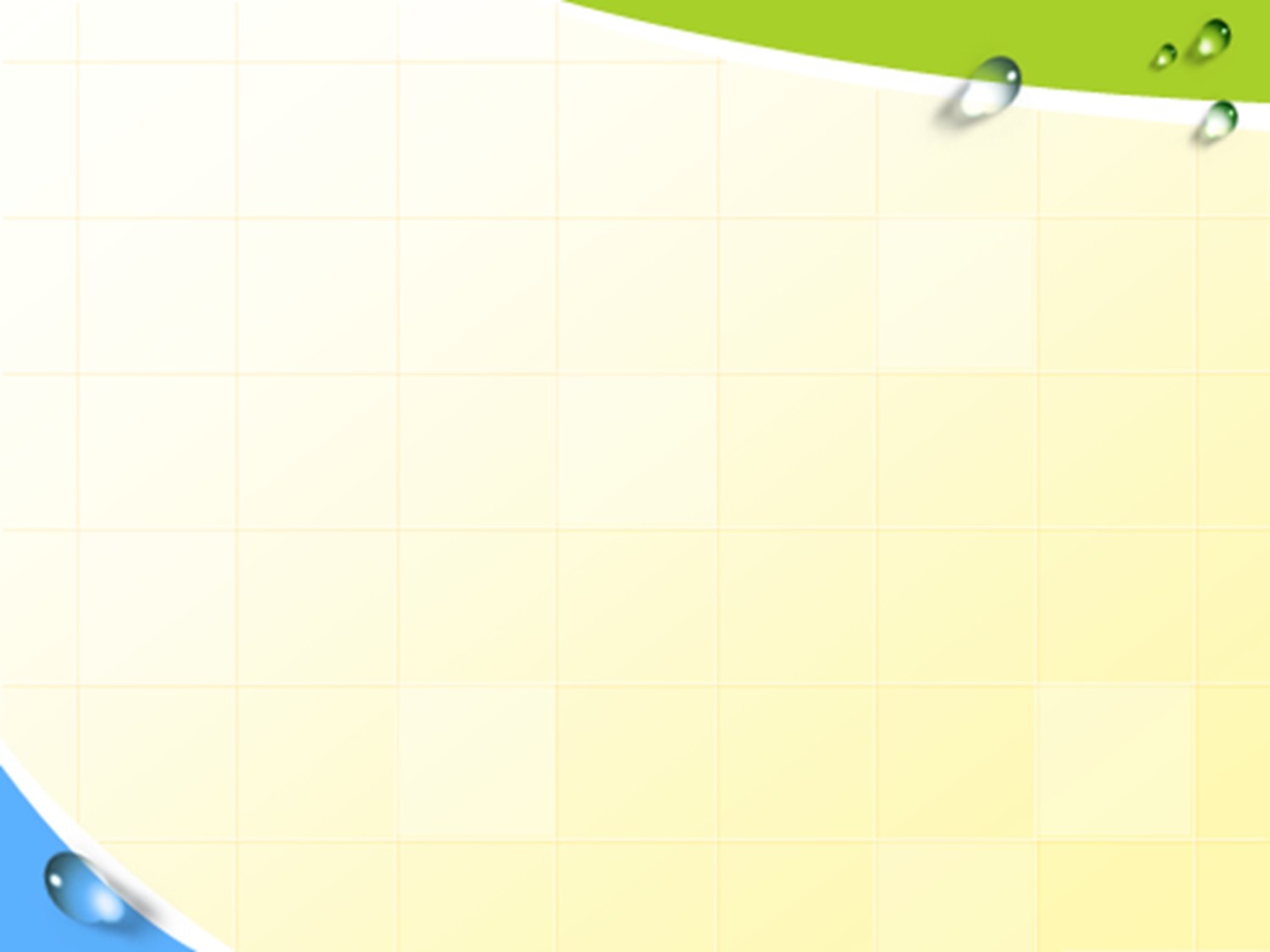 Огород
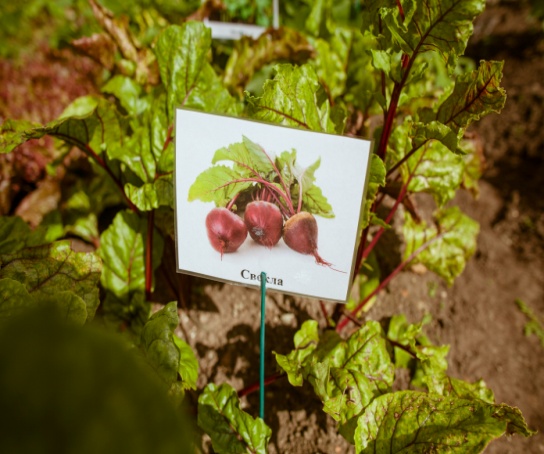 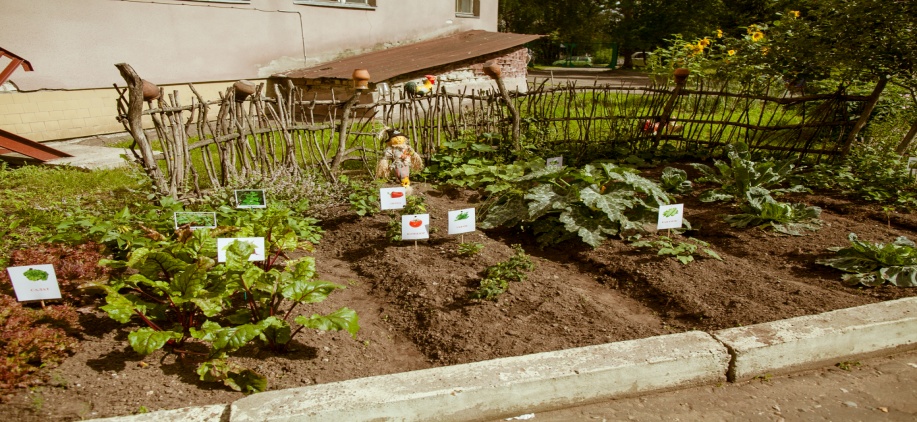 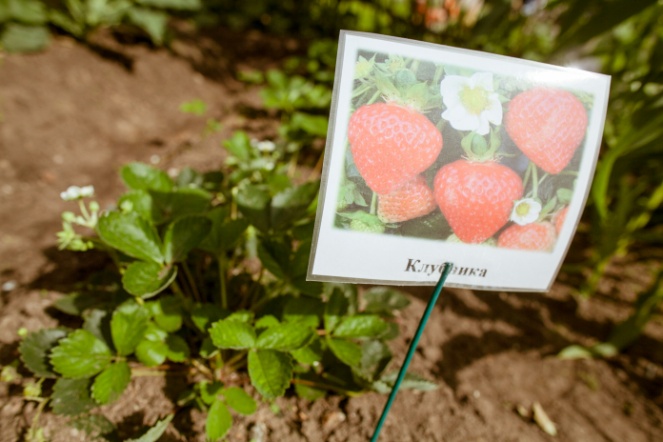 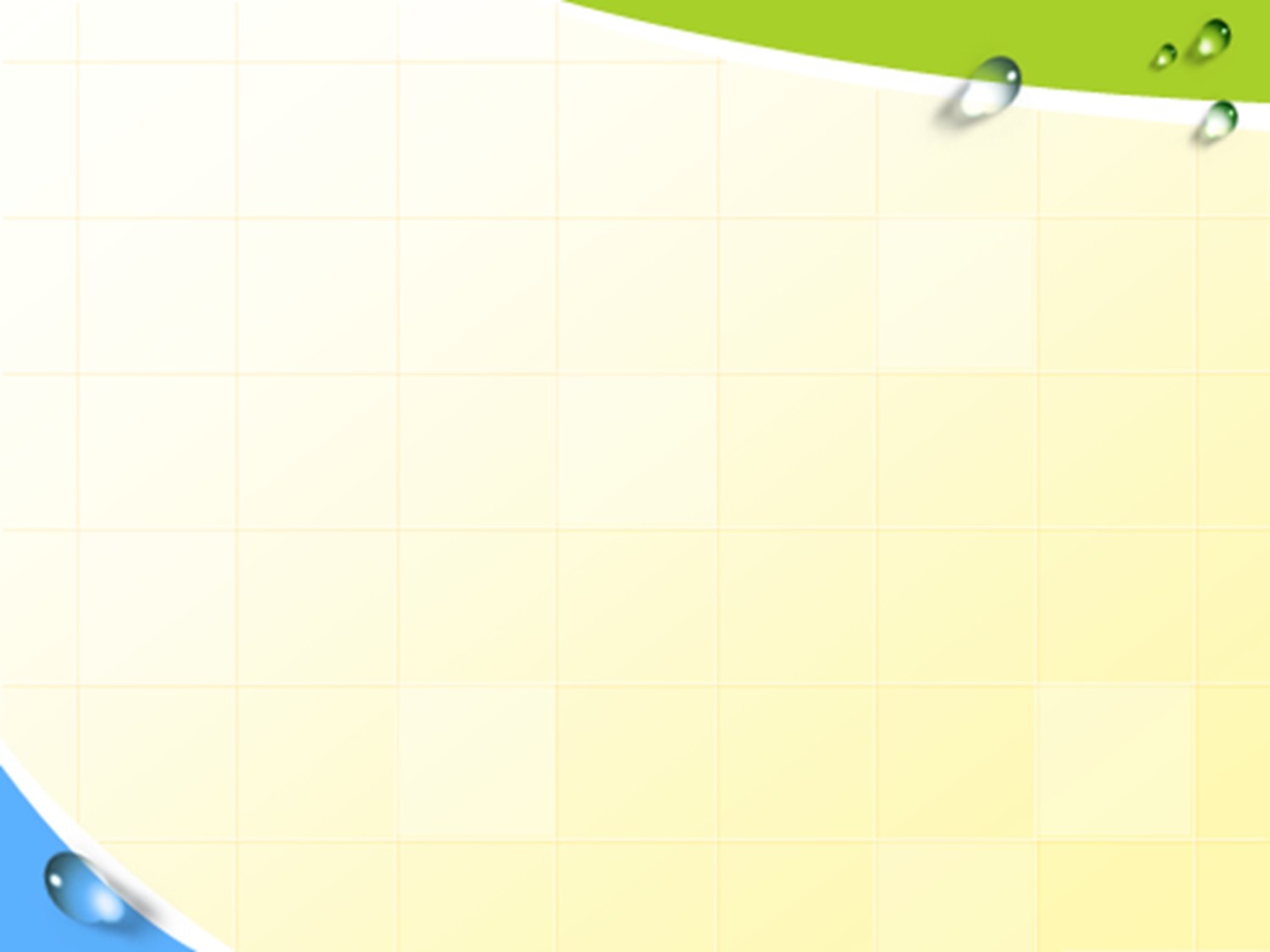 Экологическая тропа
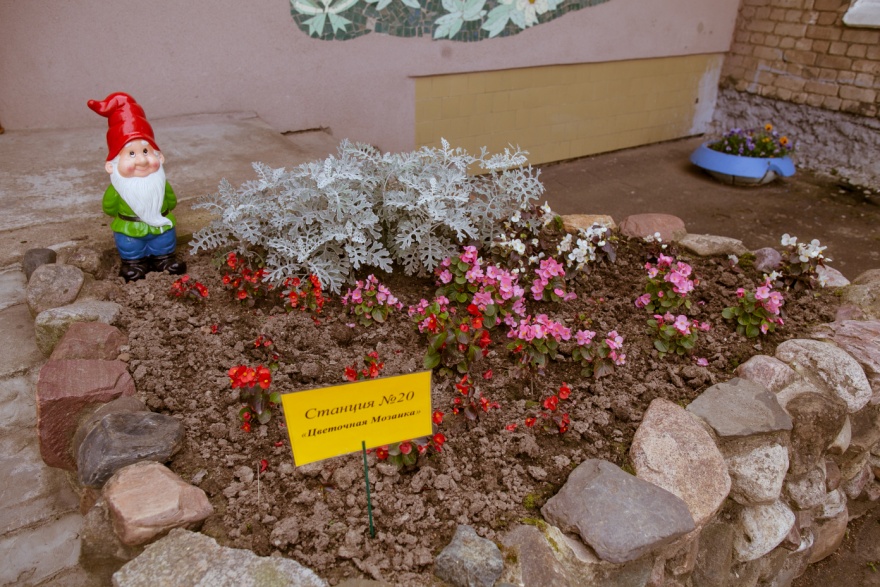 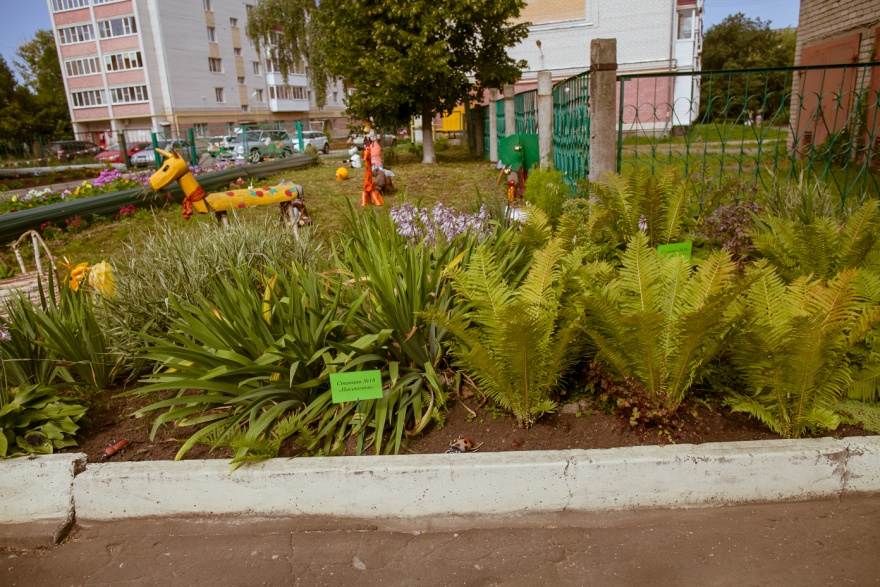 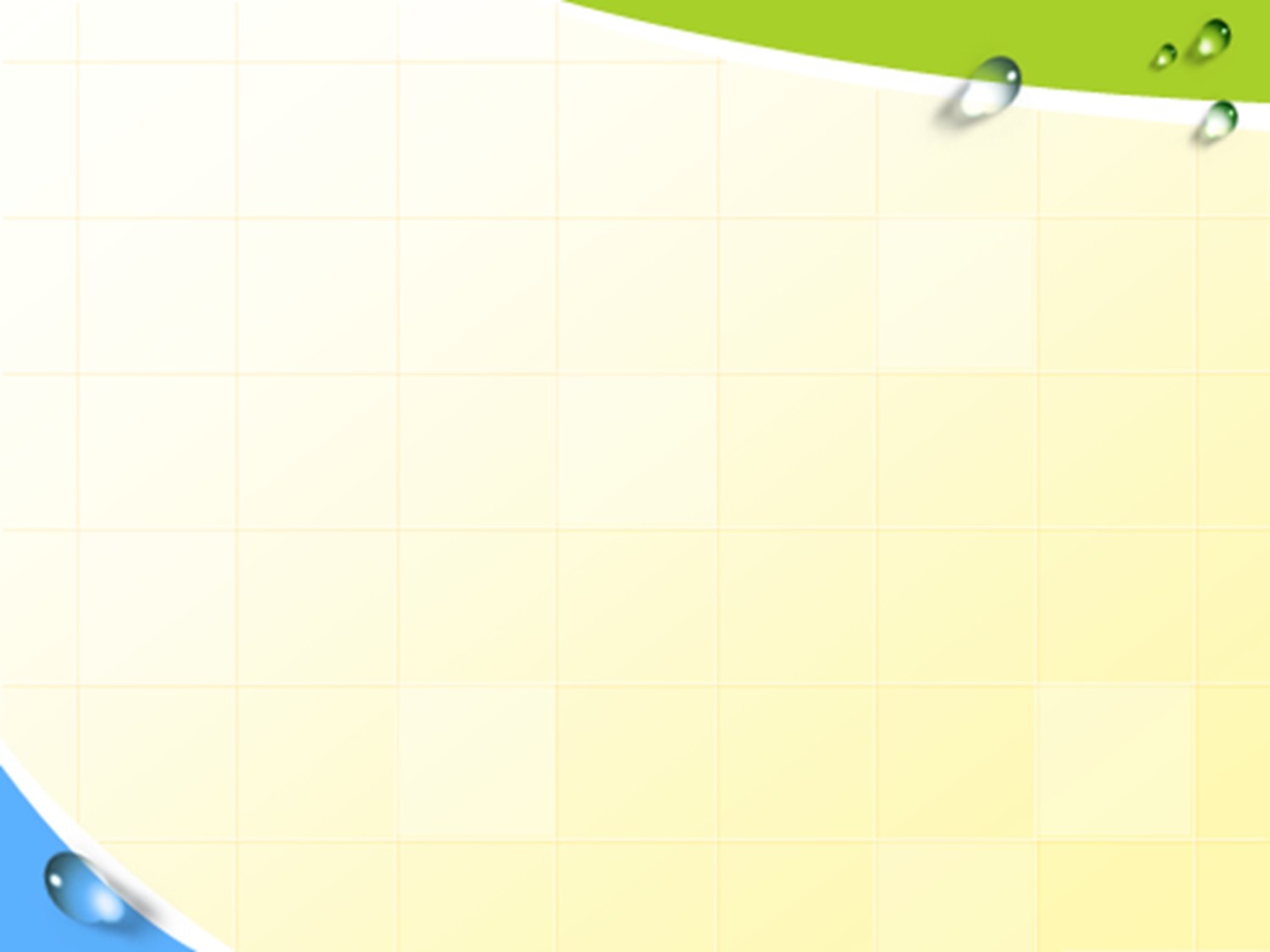 …Умейте открыть перед ребенком в окружающем мире что-то одно, но открыть так, чтобы кусочек жизни заиграл перед детьми всеми красками радуги. Оставляйте всегда что-то недосказанное, чтобы ребенку захотелось ещё и ещё раз возвратиться к тому, что он узнал…  
                                                  
                                              В. А. Сухомлинский